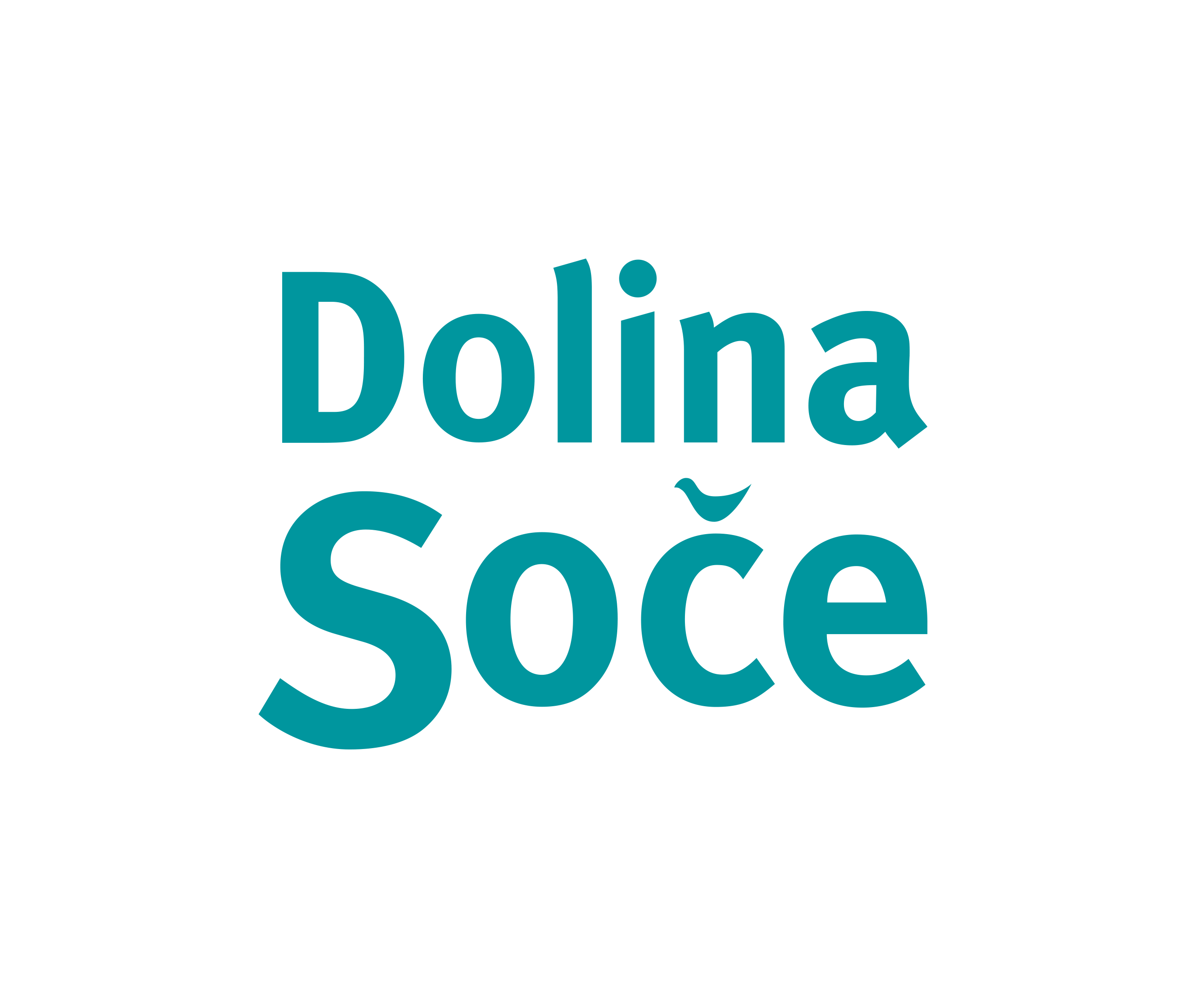 Bistveno o pogodbi o zaposlitvi, plači in enakosti pri zaposlovanju
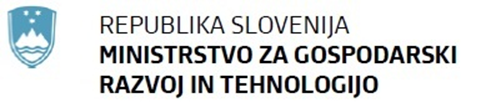 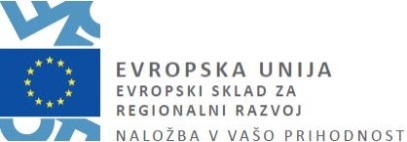 Mag. Nina Scortegagna Kavčnik
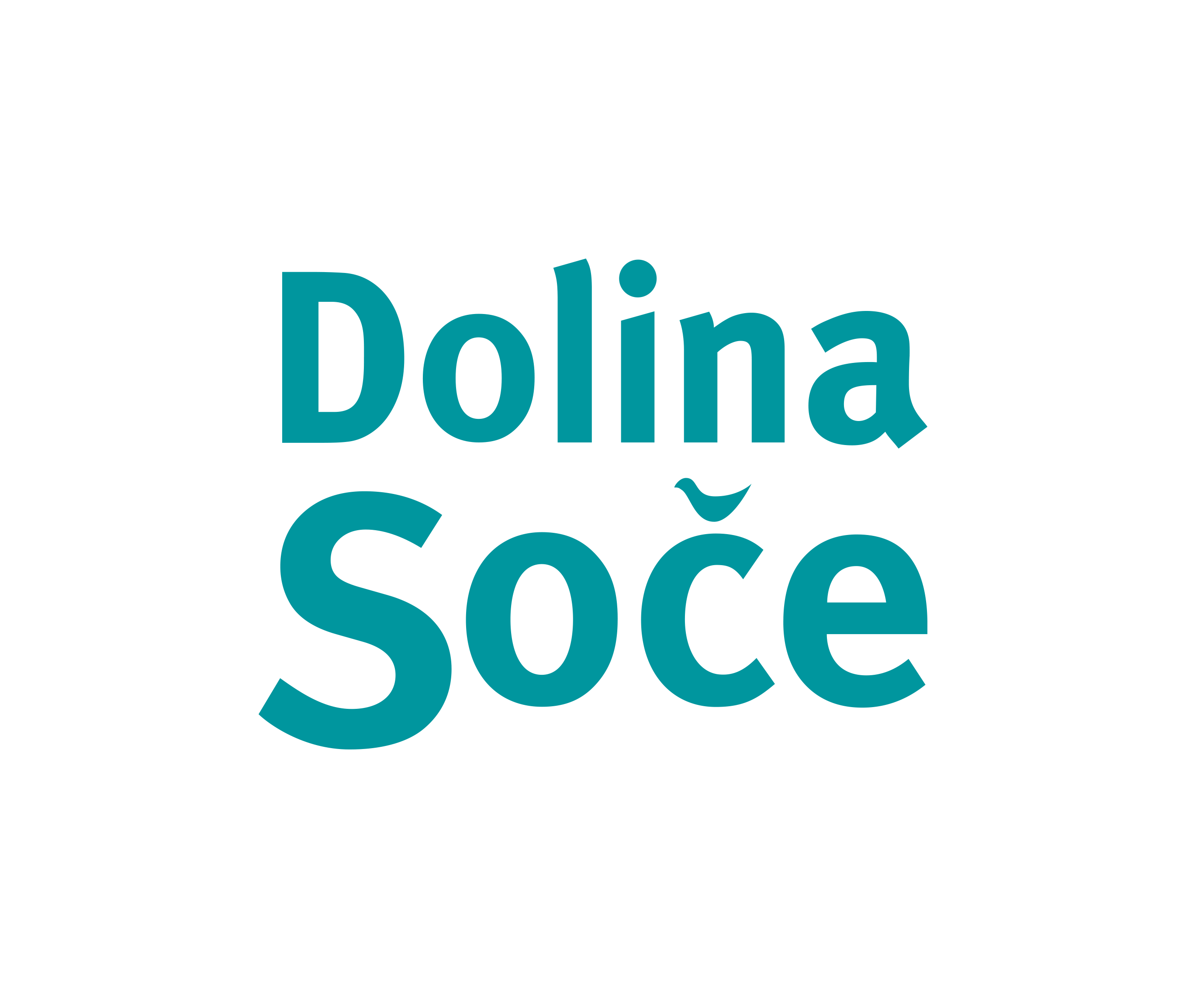 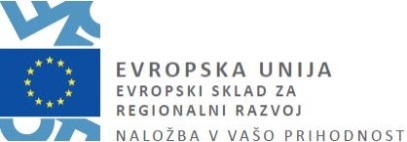 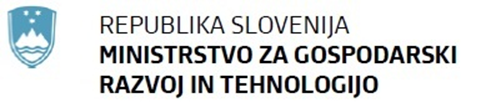 Danes bom z vami:

Mag. Nina Scortegagna Kavčnik
Specializirana sem za področje delovnega prava. Sem samozaposlena v svojem podjetju Pravno svetovanje, Nina Scortegagna Kavčnik s.p.. V letih 2014-2021 sem bila vodja pravne službe ter svetovalnega in izobraževalnega centra pri Obrtno – podjetniški zbornici Slovenije, od leta 2007-2014 pa sem bila zaposlena v notarski pisarni. Sem predavateljica na fakulteti ter višjih šolah. Predavam tudi na strokovnih konferencah kot so Dnevi delovnega prava in socialne varnosti. Sem avtorica več kot 300 strokovnih  in nekaj znanstvenih člankov. Napisala sem tudi več knjig s pravnega področja: Sporazum o odpovedi neuvedenemu dedovanju, Najemna pogodba za stanovanje in poslovni prostor, Zakonita odpoved pogodbe o zaposlitvi iz poslovnega razloga, Vse, kar morate vedeti o letnem dopustu in regresu ter Odpoved pogodbe o zaposlitvi. Napisala sem tudi uvodna pojasnila k ZDR-1. V letu 2020 sem bila nominirana za najuglednejšega pravnega strokovnjaka. Več o meni si lahko preberete na www.ninascortegagna.si
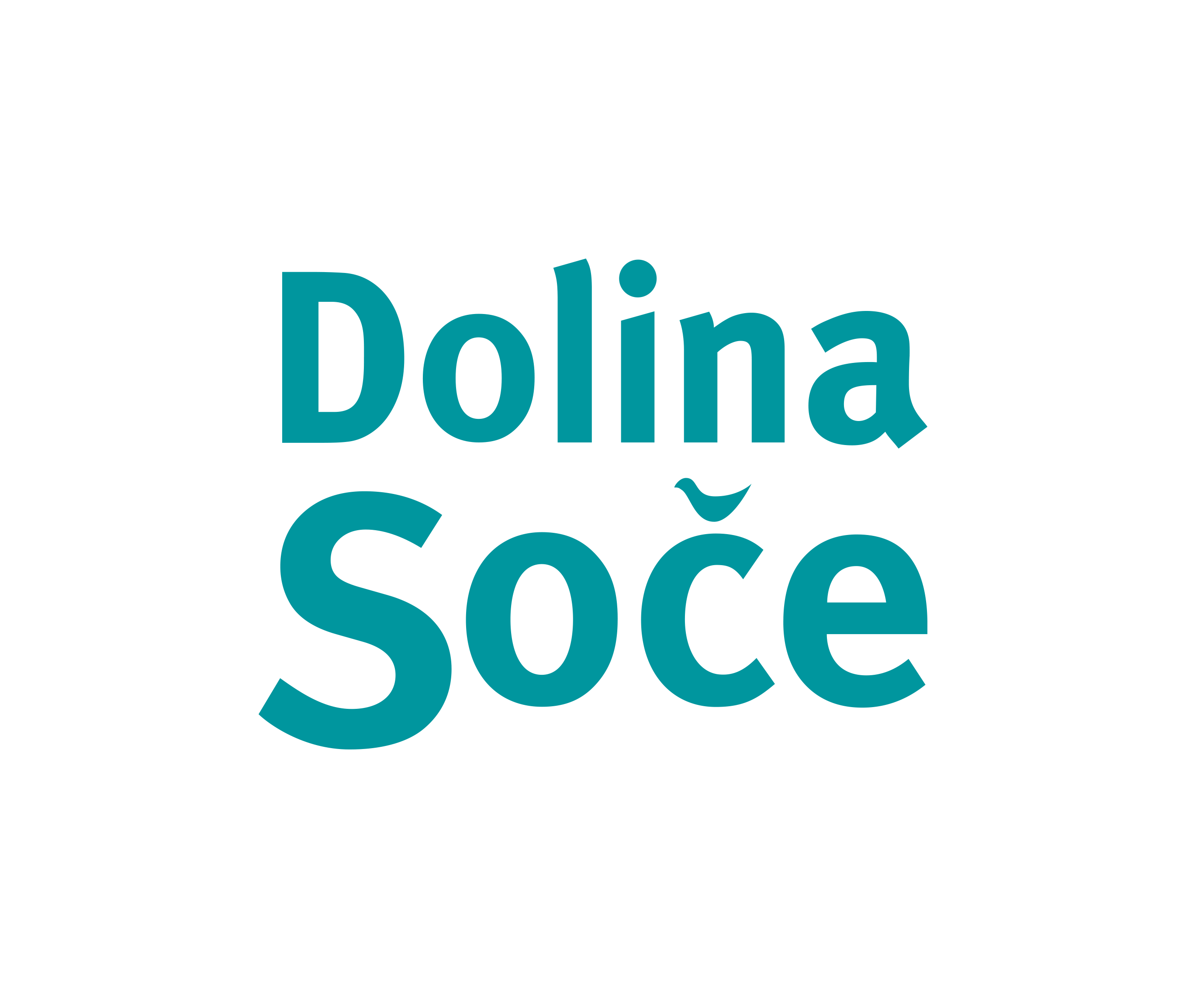 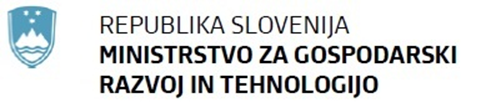 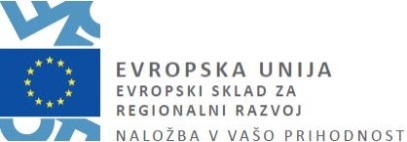 RAZMERJE MED KPD IN ZDR-1
ZDR-1 je „osnovni zakon“ na področju urejanja delovnih razmerij.
Splošna kolektivna pogodba ne obstaja.
Kolektivne pogodbe dejavnosti (KPD) urejajo pravice za delavce še bolj ugodno.
KPD ureja, kar ne določa ZDR-1 in napotuje na urejanje v KPD.
V KPD se lahko določene stvari uredijo tudi manj ugodno za delavce, vendar v izrecno določenih primerih v ZDR-1 (9. člen).
KPD delodajalcem lahko dajejo več pravic kot ZDR-1.
Če delodajalca ne zavezuje nobena KPD priporočam sprejem pravilnika o delovnih razmerjih.
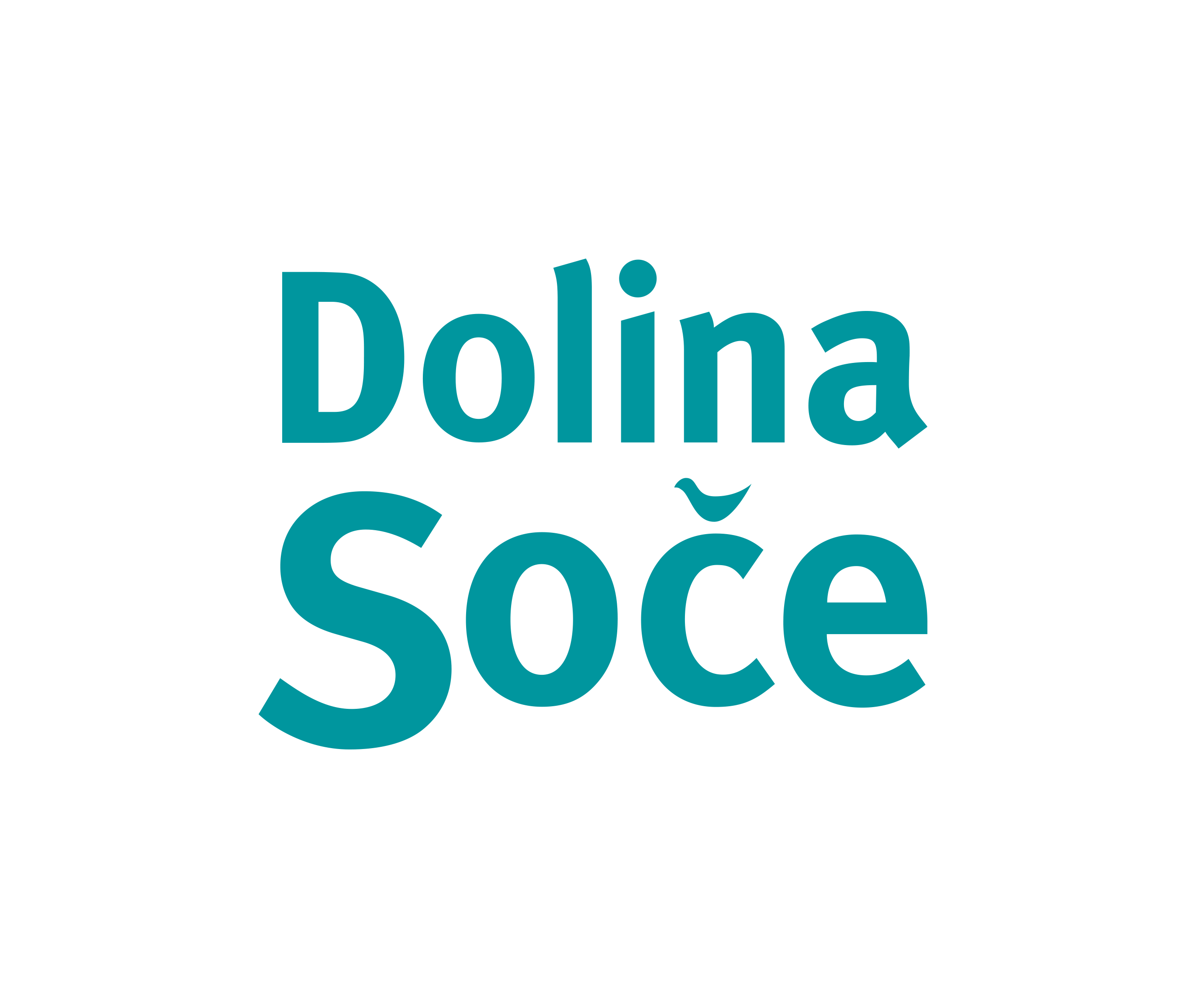 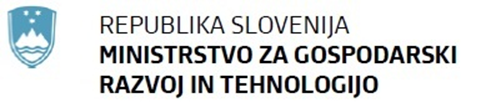 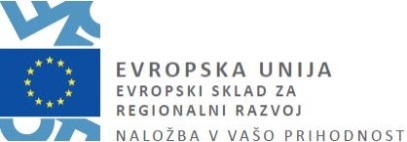 KATERA JE GLAVNA DEJAVNOST DELODAJALCA?
Je dejavnost, s katero bo subjekt ustvarjal pretežni del dodane vrednosti ali se upošteva dejavnost, ki ustvarja ali bo ustvarjala  največji prihodek ali zaposluje ali bo zaposlovala  največje število oseb.
Poslovni subjekt mora v primeru spremembe, ki vpliva na glavno dejavnost, le-to spremeniti.
Če upravljavec registra ugotovi, da podatek o glavni dejavnosti ne ustreza dejanskemu stanju, poslovni subjekt pozove, da uskladi podatke. 
(Uredba o vodenju in vzdrževanju Poslovnega registra Slovenije, Ur. l. RS, št. 30/19).
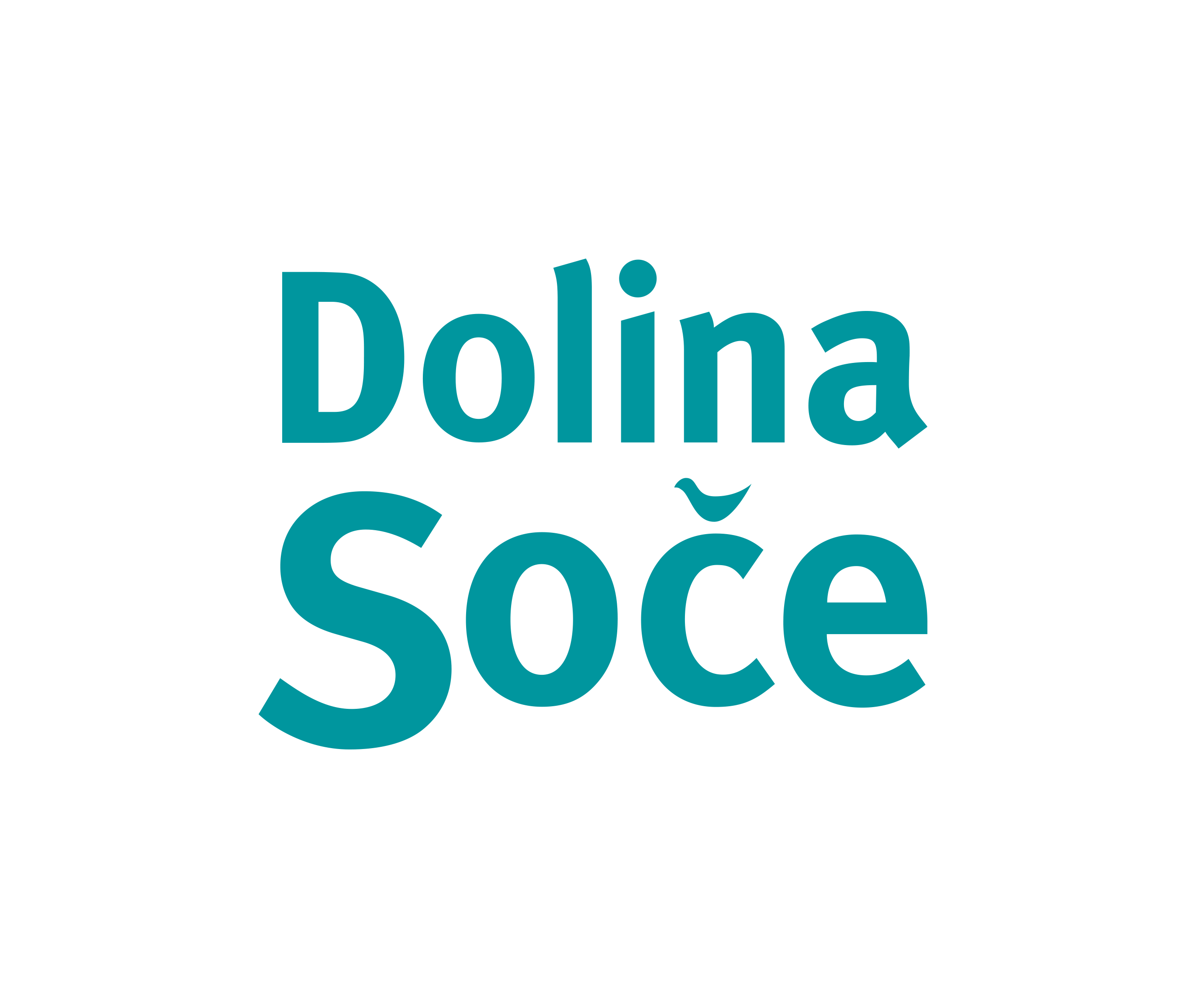 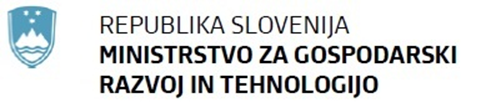 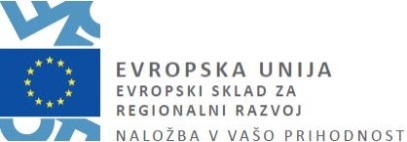 KAJ POMENI RAZŠIRJENA VELJAVNOST KPD?
Celotna – velja za vse delodajalce in delavce zaposlene pri njih.
Delna  - glede določenih dejavnosti velja kot razširjena, glede drugih pa zavezuje le delodajalce, ki so člani delodajalskih združenj, podpisnikov KPD.

KPD pridobi razširjeno veljavnost s sklepom ministra, pristojnega za delo, če podpisniki dokažejo, da zaposlujejo več kot polovico vseh delavcev pri delodajalcih, za katere se predlaga razširjena veljavnost KPD (12/2 Zakona o kolektivnih pogodbah - ZKolP). 
Podatek o tem, da je KPD pridobila razširjeno veljavnost, mora biti objavljen v Uradnem listu RS.
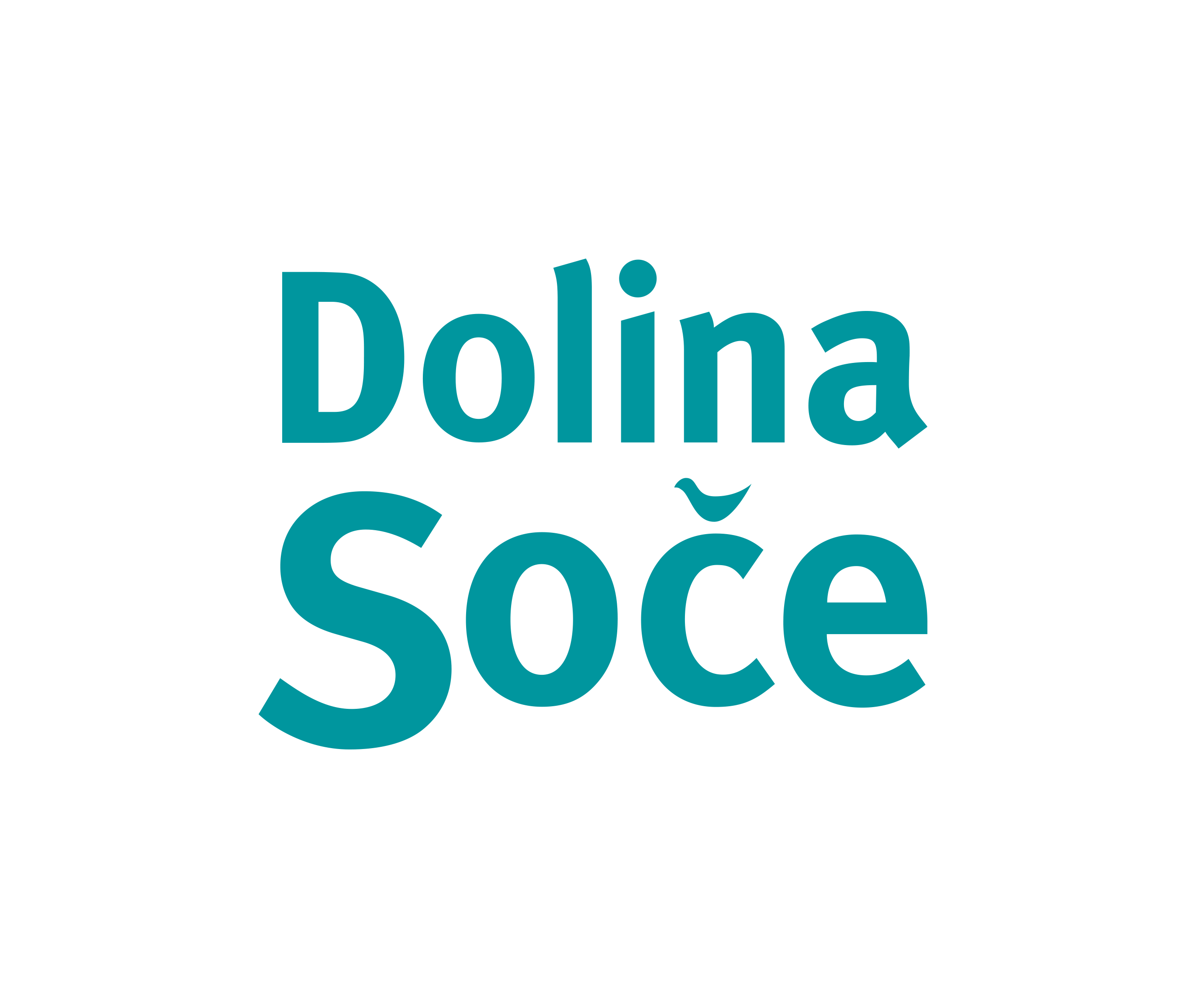 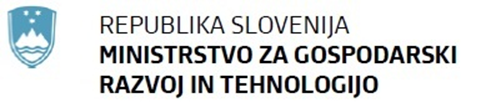 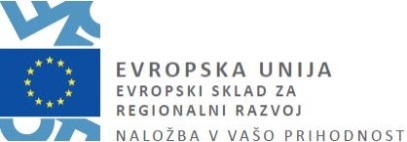 KAKO DELODAJALEC UGOTOVI, KATERA (ČE SPLOH) KPD GA ZAVEZUJE?
1. Najprej mora v Poslovnem registru Slovenije preveriti, katera je njegova registrirana glavna dejavnost.
2. V evidenci KPD, ki jo vodi MDDSZ preveri, katera KPD vključuje šifro njegove (glavne) dejavnosti in preveri stvarno veljavnost KPD. Delodajalca lahko zavezuje več KPD.
3. Preveri, ali ima KPD celotno ali delno razširjeno veljavnost. Če ima celotna KPD razširjeno veljavnost, delodajalca zavezuje. Če pa ima delno razširjeno veljavnost, je treba preveriti, ali jo ima glede dejavnosti, ki jo delodajalec opravlja (kot glavno) in član katerega delodajalskega združenja je.
4. Če KPD nima razširjene veljavnosti, delodajalca zavezuje le, če je član delodajalskega združenja, podpisnika KPD.
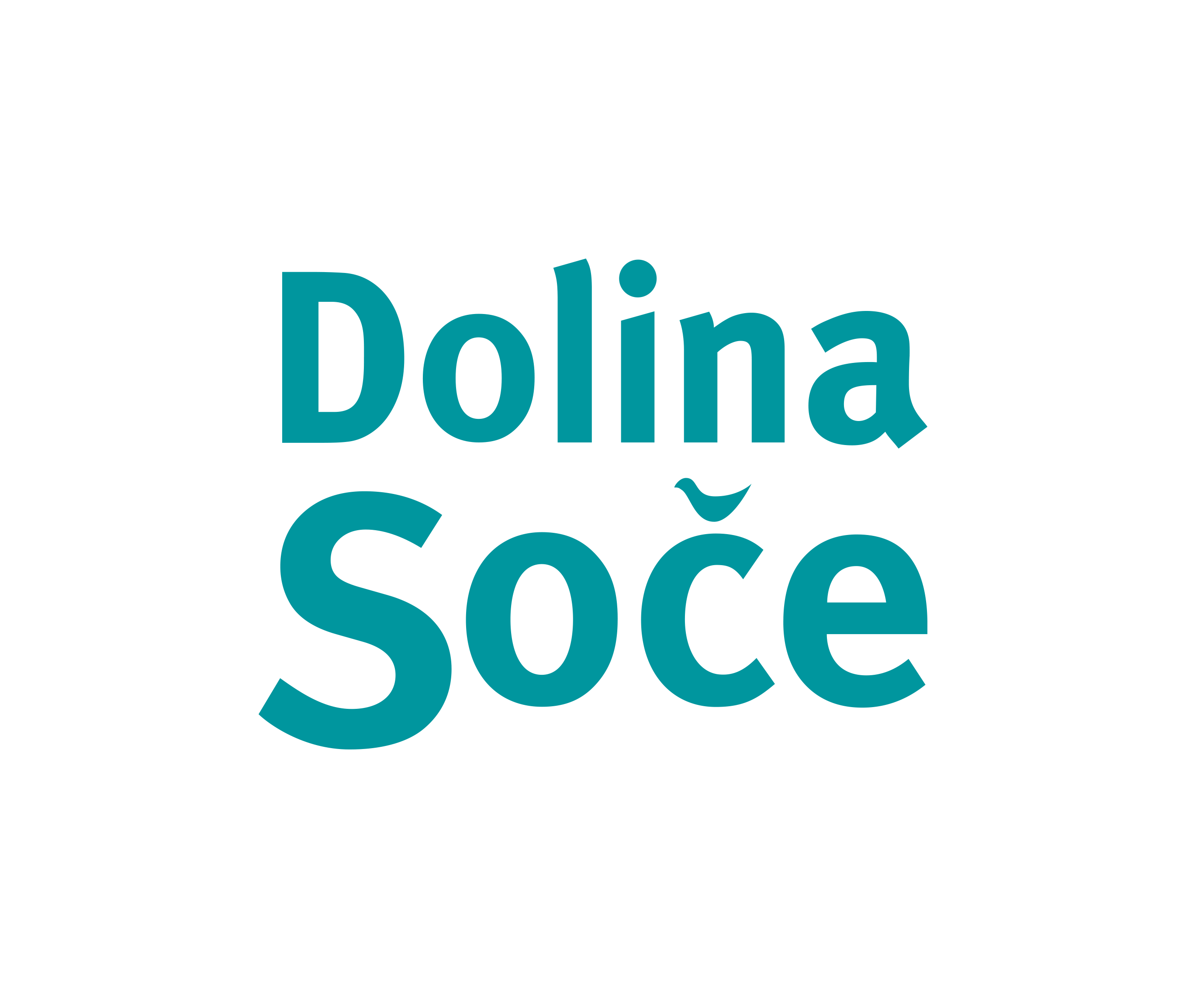 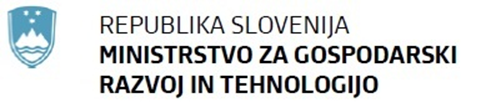 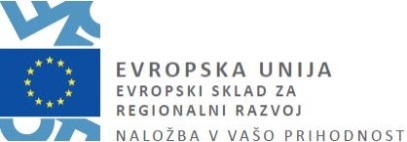 NAJPOGOSTEJŠA VPRAŠANJA
Ali je navedba KPD obvezna sestavina PZ? 
Kaj če PZ ne vsebuje navedbe KPD? 
Kaj če delodajalca ne zavezuje nobena KPD? 
Ali se delodajalec in delavec lahko dogovorita za uporabo določene KPD?
Ali delodajalec lahko spremeni glavno dejavnost le zato, da ga določena KPD ne bi zavezovala?
Delodajalec ima v okviru enega podjetja gradbeno in hotelirsko dejavnost. V PRS pa je njegova glavna dejavnost gradbena. Ali tudi delavce v hotelu zavezuje KP za gradbeništvo?
Po kateri KPD se mora delodajalec ravnati, če ga zavezujeta dve?
Ali ima lahko delodajalec, ki ga zavezuje KPD, še pravilnik o delovnih razmerjih?
Ali lahko delodajalec, pri katerem je organiziran sindikat, sprejme pravilnik o delovnih razmerjih?
Ali mora delodajalec, ki ga ne zavezuje nobena KPD, imeti pravilnik o delovnih razmerjih?
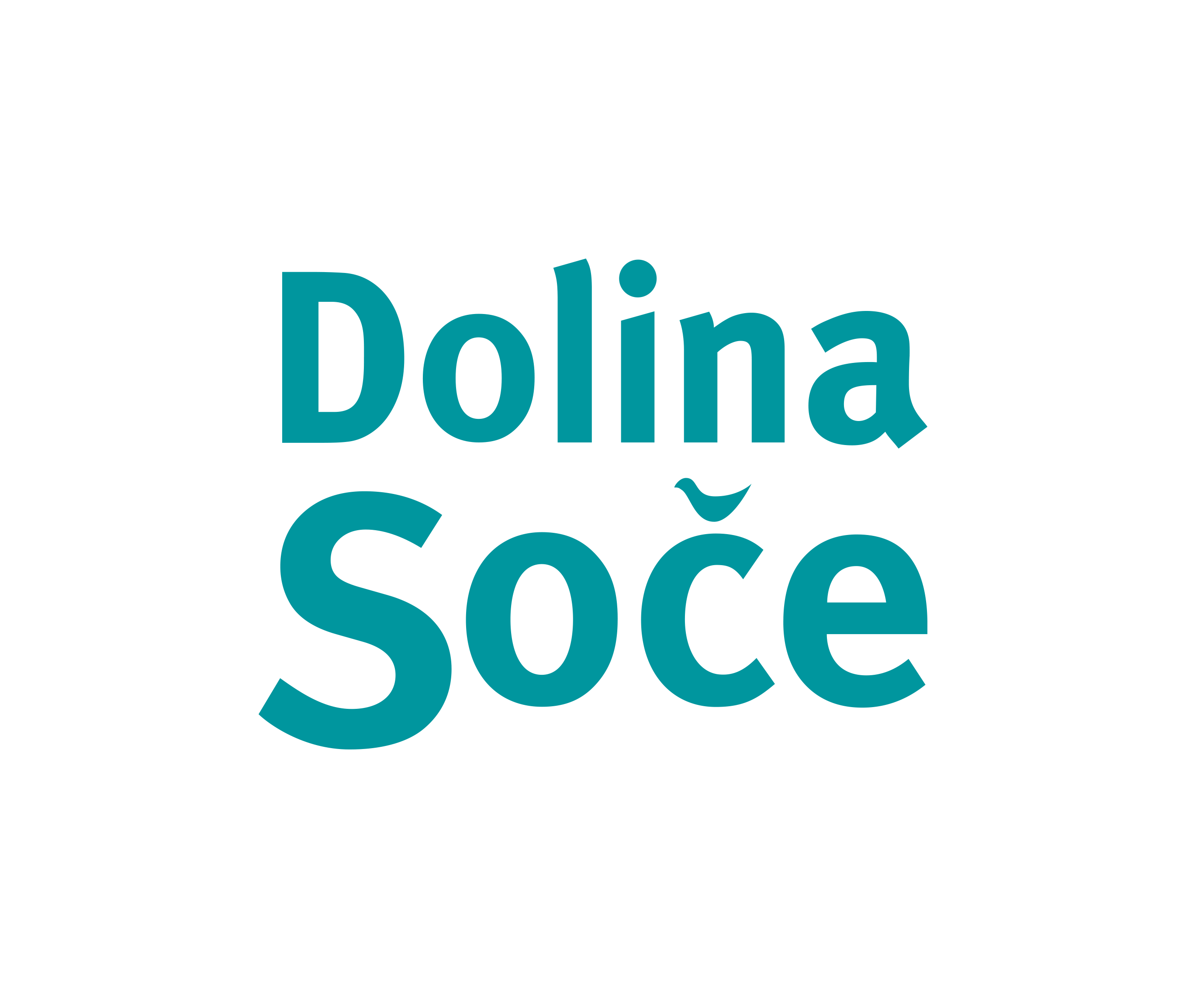 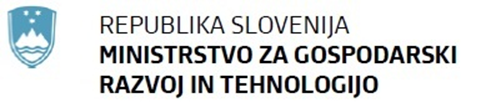 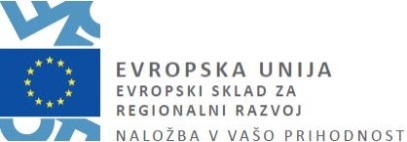 KOLEKTIVNA POGODBA DEJAVNOSTI GOSTINSTVA IN TURIZMA
Podpisniki: TGZ in ZDS
Stvarna veljavnost:
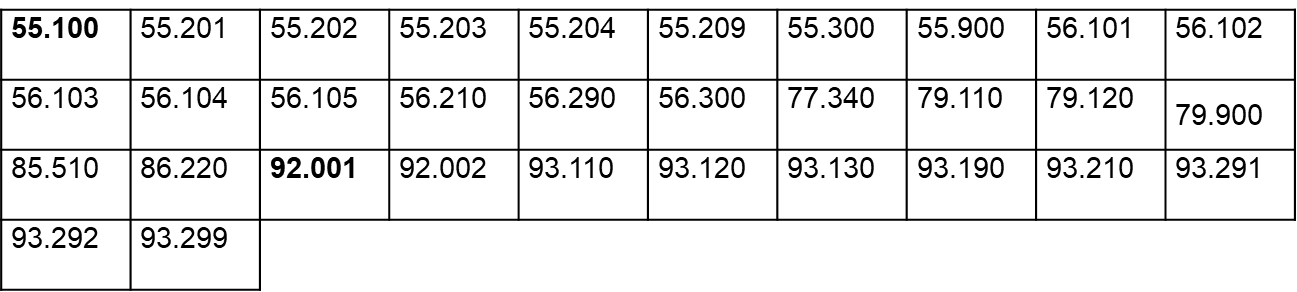 Razširjena veljavnost: Delna. Označene.
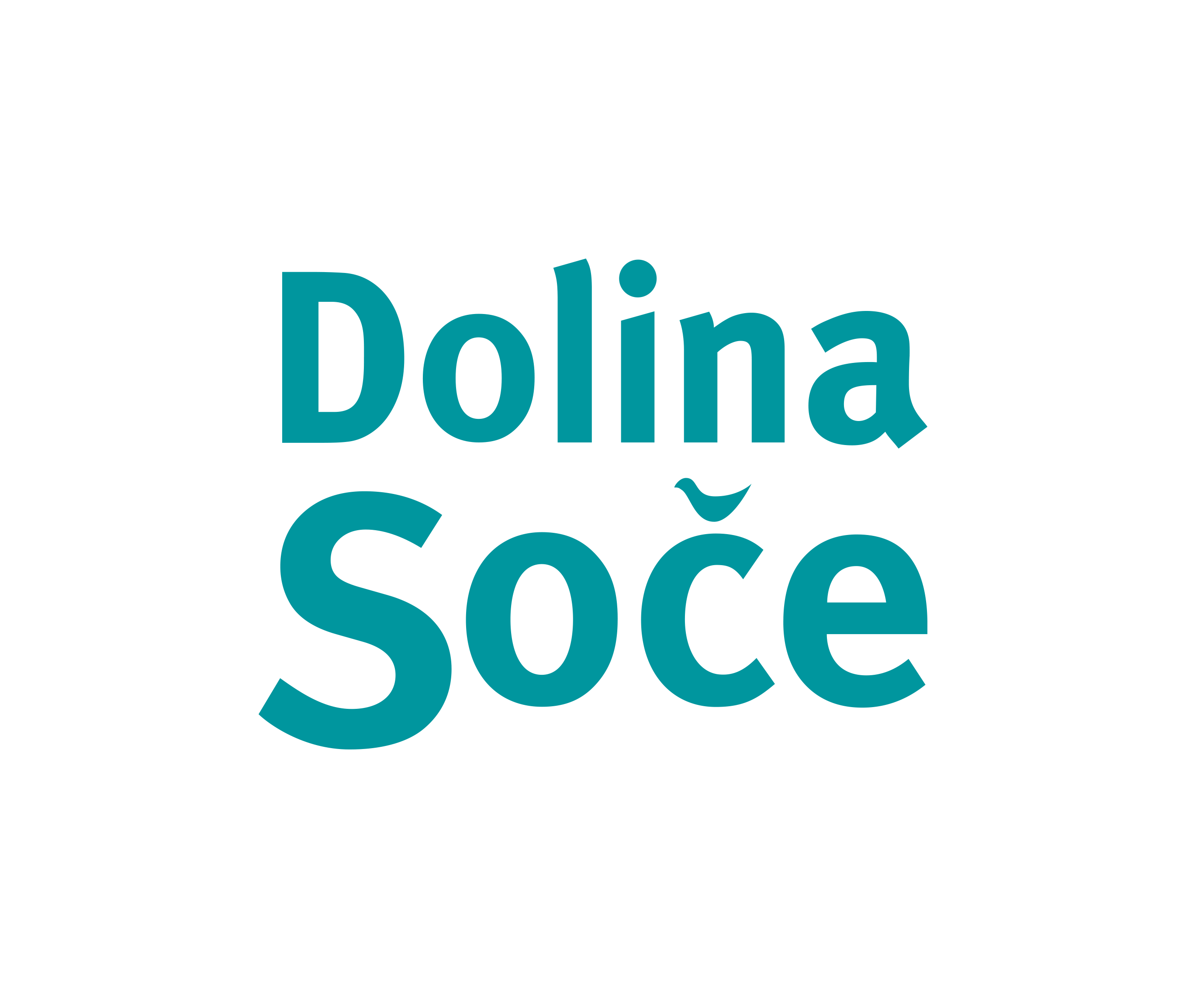 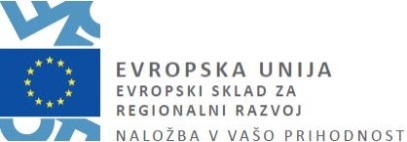 OBJAVA PROSTEGA DELOVNEGA MESTA (25. člen ZDR-1)

Delodajalec, ki zaposluje nove delavce, mora prosto delovno mesto oziroma vrsto javno objaviti. 

Objava prostega dela mora vsebovati pogoje za opravljanje dela in rok za prijavo, ki ne sme biti krajši od treh delovnih dni.

Za javno objavo se šteje tudi objava, ki jo izvede zavod za zaposlovanje.

Če delodajalec objavi prosto delo tudi v sredstvih javnega obveščanja, na spletnih straneh ali v javno dostopnih poslovnih prostorih delodajalca, začne rok za prijavo teči naslednji dan po zadnji objavi.

Delodajalec, ki ima zaposlene delavce za določen čas, s krajšim delovnim časom oziroma pri katerem opravljajo delo delavci, zaposleni pri delodajalcu, ki opravlja dejavnost zagotavljanja dela delavcev drugemu uporabniku, in zaposluje za nedoločen čas oziroma s polnim delovnim časom, mora o prostih delih oziroma o javni objavi prostih del pravočasno pisno obvestiti delavce na pri delodajalcu običajen način (npr. na določenem oglasnem mestu v poslovnih prostorih delodajalca ali z uporabo informacijske tehnologije).

Sankcija: prekršek in globa, če ni javno objavljeno in če rok ne začne teči po zadnji objavi.
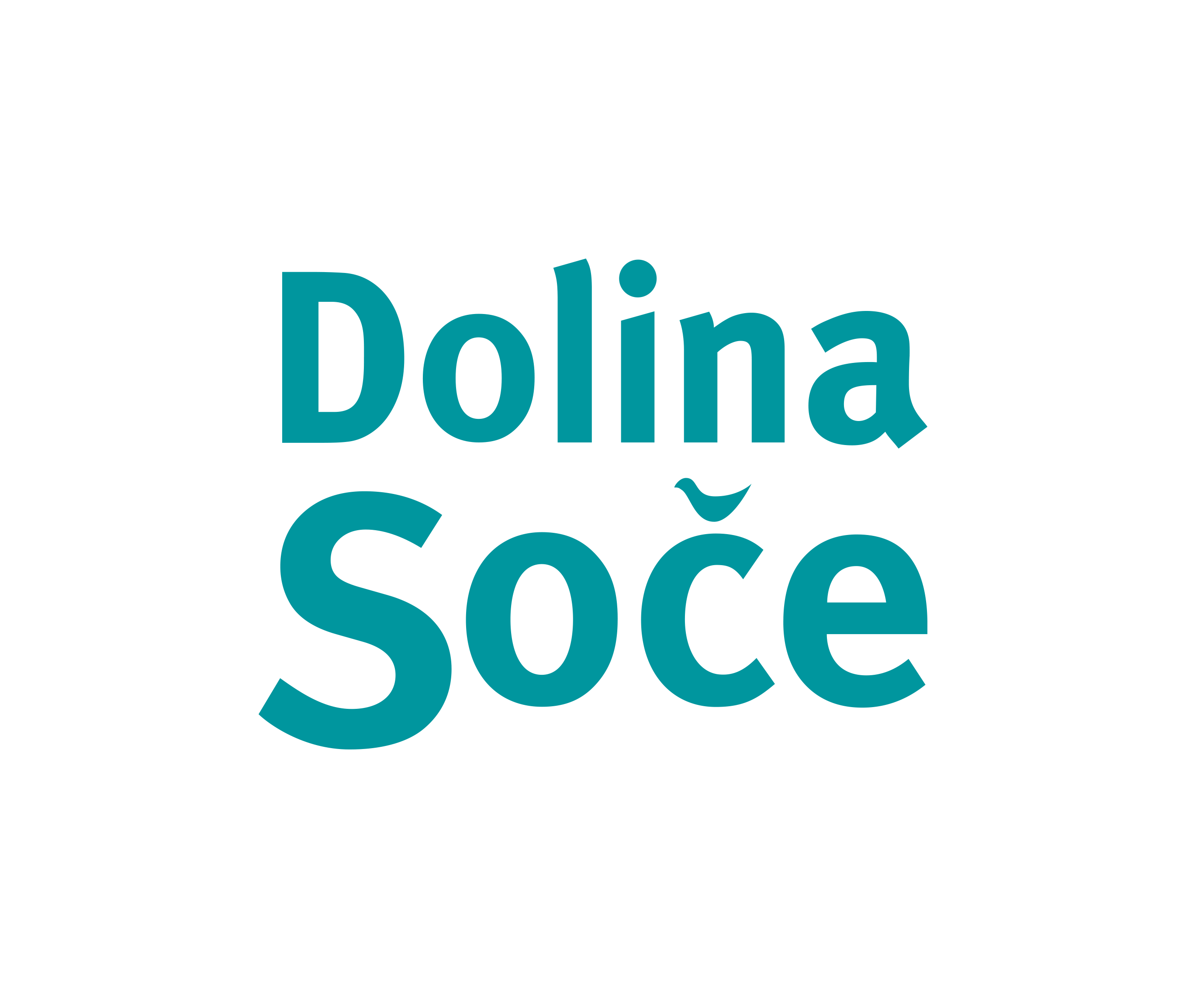 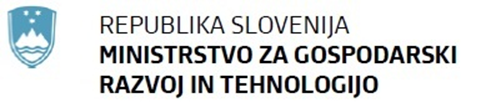 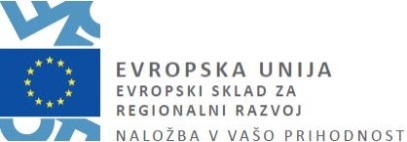 Ali je prosto delovno mesto lahko objavljeno le za moške ali ženske?

Delodajalec ne sme prostega dela objaviti samo za moške ali samo za ženske, razen če določen spol predstavlja bistven in odločilni pogoj za delo in je taka zahteva sorazmerna ter upravičena z zakonitim ciljem.
Objava prostega dela tudi ne sme nakazovati, da daje delodajalec pri zaposlitvi prednost določenemu spolu, razen v primerih iz prejšnjega odstavka.

Katera dokazila lahko delodajalec zahteva od kandidata?
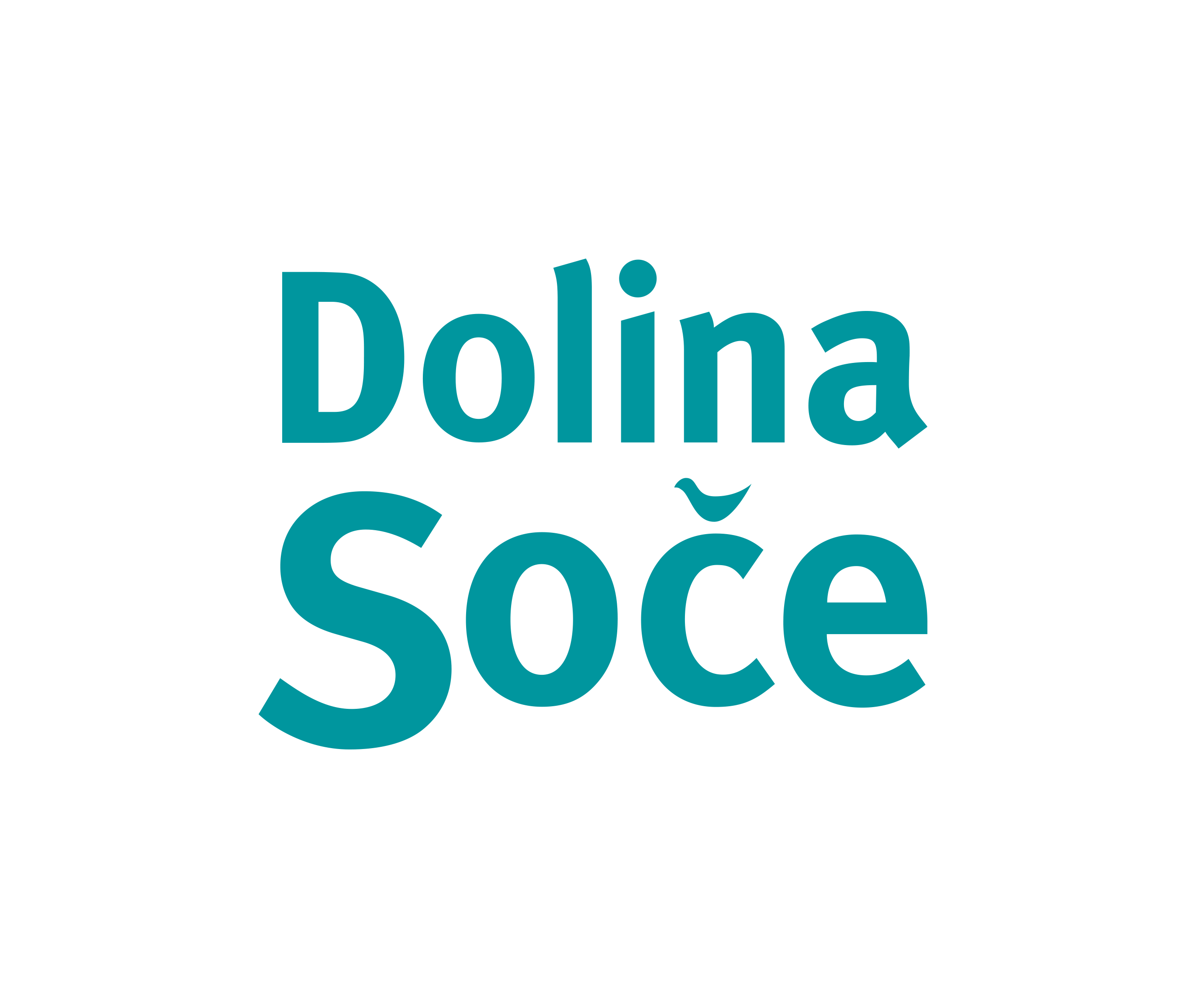 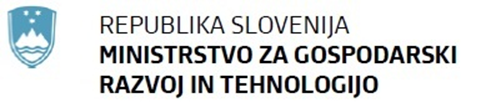 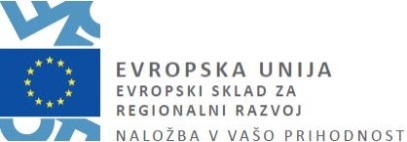 IZJEME OD OBJAVE PROSTEGA DELOVNEGA MESTA (26. člen ZDR-1)

Izjemoma se lahko pogodba o zaposlitvi sklene brez javne objave, če gre za:
-        sklenitev nove pogodbe o zaposlitvi med delavcem in delodajalcem zaradi spremenjenih okoliščin,
-        obveznosti delodajalca iz naslova štipendiranja,
-        zaposlitev invalida po zakonu, ki ureja zaposlovanje invalidov,
-        zaposlitev za določen čas, ki po svoji naravi traja največ tri mesece v koledarskem letu ali zaposlitev za določen čas za nadomeščanje začasno odsotnega delavca,
-        zaposlitev za nedoločen čas osebe, ki je pri delodajalcu opravljala pripravništvo, oziroma ki je bila pri delodajalcu zaposlena za določen čas, razen v primeru zaposlitve za določen čas 22/3 ZDR-1 in v primeru zaposlitve za določen čas za nadomeščanje začasno odsotnega delavca,
-        zaposlitev zaradi dela v prilagoditvenem obdobju na podlagi dokončne odločbe in potrdila pristojnega organa, izdane v postopku priznavanja kvalifikacij po posebnem zakonu,
-        zaposlitev s polnim delovnim časom osebe, ki je bila pri delodajalcu zaposlena s krajšim delovnim časom,
-        zaposlitev družbenikov v pravni osebi,
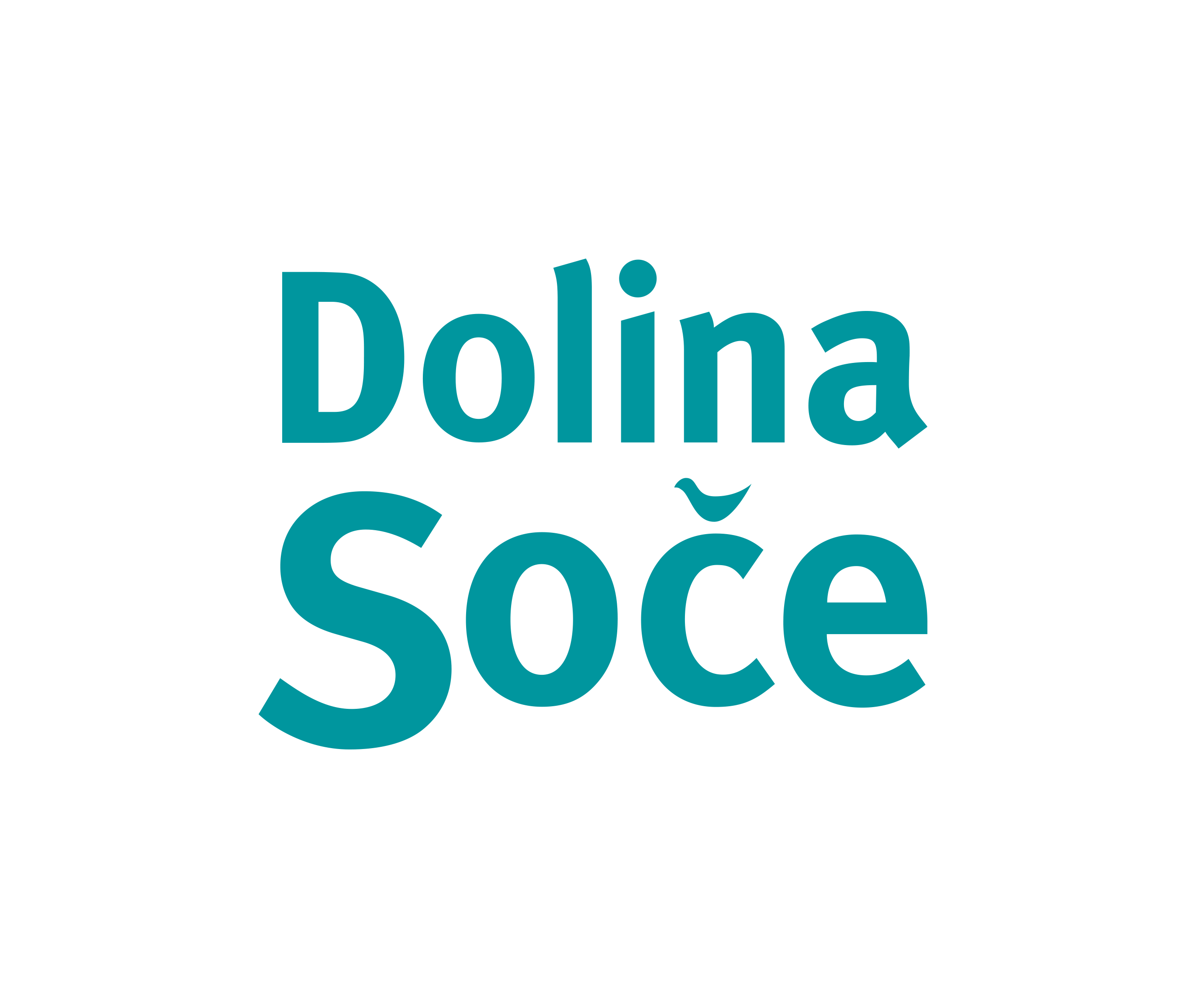 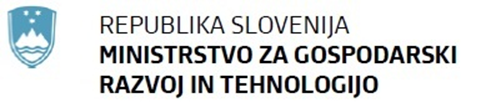 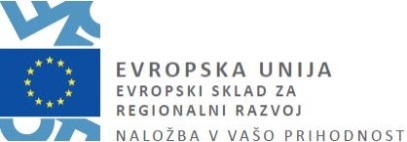 -        zaposlitev voljenih in imenovanih funkcionarjev oziroma drugih delavcev, ki so vezani na mandat organa ali funkcionarja v lokalnih skupnostih, političnih strankah, sindikatih, zbornicah, društvih in njihovih zvezah,
-        poslovodne osebe, prokuriste in vodilne delavce iz drugega odstavka 74. člena ZDR-1,
-        druge primere, določene z zakonom,
zaposlitev družinskih članov delodajalca, ki je fizična oseba:
	-    zakonec oziroma oseba, ki je zadnji dve leti pred sklenitvijo pogodbe o zaposlitvi živela z 	delodajalcem v življenjski skupnosti, ki je po predpisih o zakonski zvezi in družinskih razmerjih v 	pravnih posledicah izenačena z zakonsko zvezo, oziroma partner v registrirani istospolni 	skupnosti,
	-        otroci, posvojenci in otroci zakonca ali zunajzakonskega partnerja,
	-        starši – oče, mati, zakonec ali zunajzakonski partner starša, posvojitelj ter
	-        bratje in sestre.
PRAVICE IN OBVEZNOSTI DELODAJALCA (28. člen ZDR-1)

Delodajalec sme od kandidata zahtevati le predložitev dokazil o izpolnjevanju pogojev za opravljanje dela.
Delodajalec pri sklepanju pogodbe o zaposlitvi ne sme od kandidata zahtevati podatkov o družinskem oziroma zakonskem stanu, o nosečnosti, o načrtovanju družine oziroma drugih podatkov, če niso v neposredni zvezi z delovnim razmerjem.
Delodajalec ne sme pogojevati sklenitve pogodbe o zaposlitvi s pridobitvijo podatkov iz prejšnjega odstavka ali z dodatnimi pogoji v zvezi s prepovedjo nosečnosti ali odlogom materinstva ali z vnaprejšnjim podpisom odpovedi pogodbe o zaposlitvi s strani delavca.
Pri zaposlovanju lahko delodajalec preizkusi znanja oziroma sposobnosti kandidatov za opravljanje dela, za katero se sklepa pogodba o zaposlitvi.
Zaradi ugotovitve kandidatove zdravstvene zmožnosti za opravljanje dela delodajalec na svoje stroške napoti kandidata na predhodni zdravstveni pregled v skladu s predpisi o varnosti in zdravju pri delu.
Preizkus znanja oziroma sposobnosti kandidata ali ugotovitev zdravstvene zmožnosti kandidata se ne sme nanašati na okoliščine, ki niso v neposredni zvezi z delom, za katerega se sklepa pogodba o zaposlitvi.
Delodajalec mora pred sklenitvijo pogodbe o zaposlitvi za nedoločen ali za določen čas seznaniti kandidata z delom, pogoji dela ter pravicami in obveznostmi delavca in delodajalca, ki so povezane z opravljanjem dela, za katero se sklepa pogodba o zaposlitvi.
Sankcija: prekršek in globa
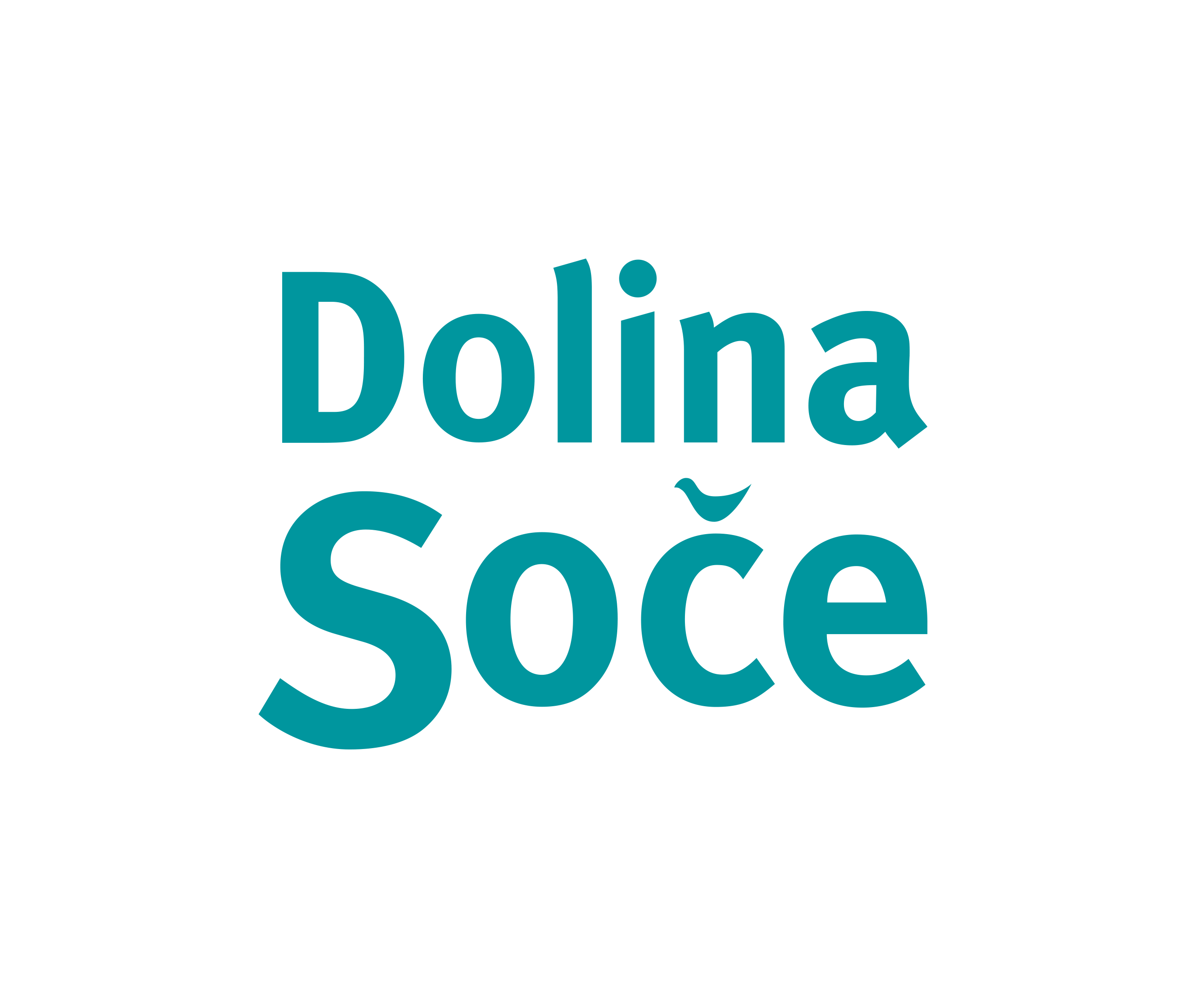 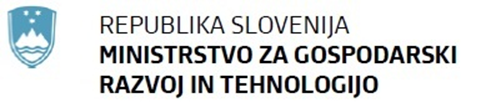 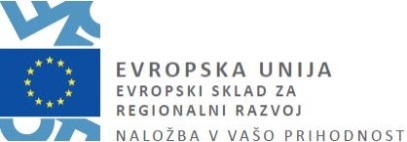 PRAVICE IN OBVEZNOSTI KANDIDATA (29. člen ZDR-1)

Pri sklepanju pogodbe o zaposlitvi je kandidat dolžan predložiti delodajalcu dokazila o izpolnjevanju pogojev za opravljanje dela in ga obvestiti o vseh njemu znanih dejstvih, pomembnih za delovno razmerje, kot tudi o njemu znanih drugih okoliščinah, ki ga kakorkoli onemogočajo ali bistveno omejujejo pri izvrševanju obveznosti iz pogodbe ali ki lahko ogrožajo življenje ali zdravje oseb, s katerimi pri izvrševanju svojih obveznosti prihaja v stik.

Kandidat ni dolžan odgovarjati na vprašanja, ki niso v neposredni zvezi z delovnim razmerjem.
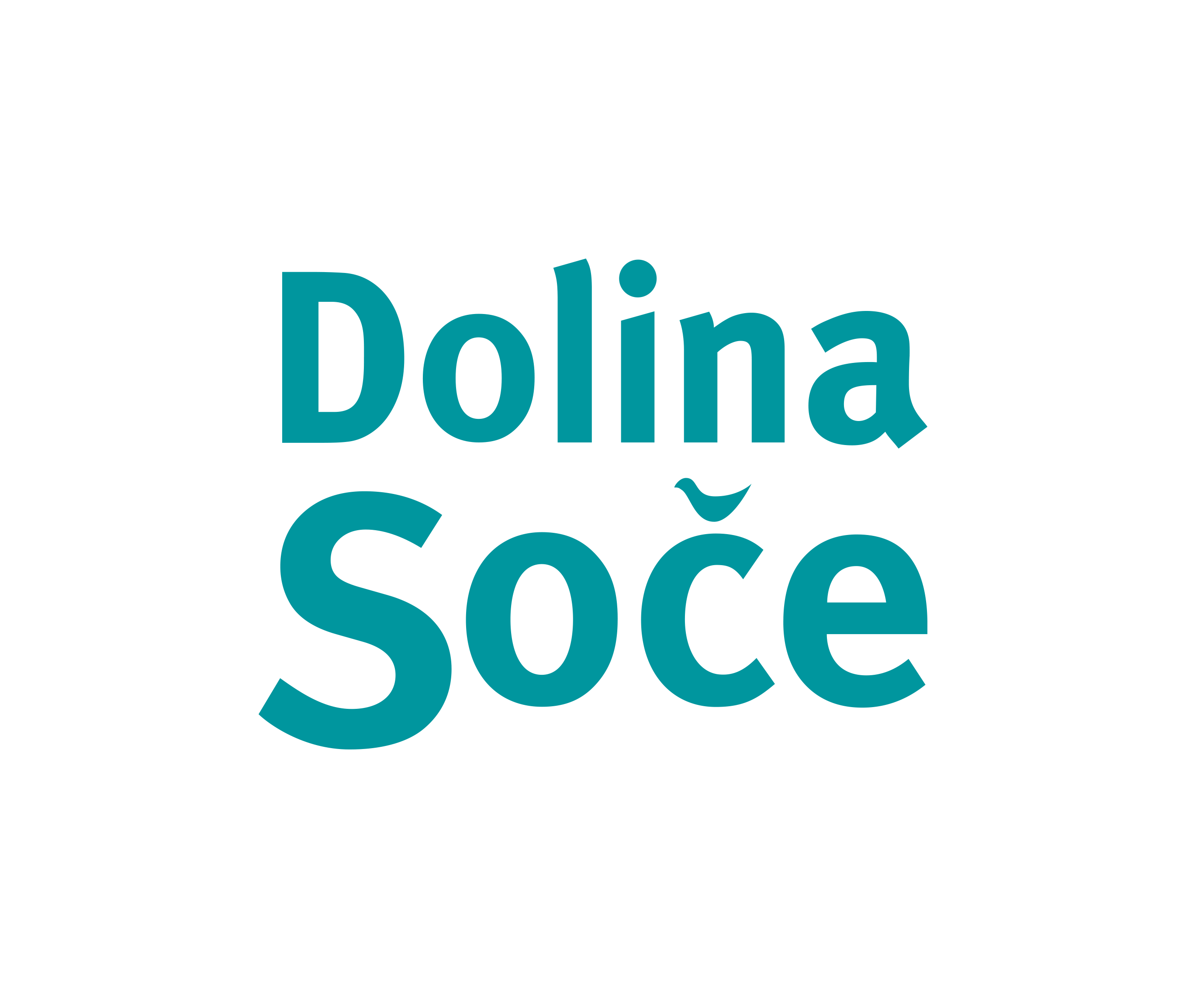 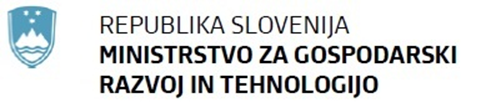 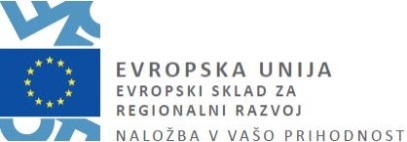 PRAVICE NEIZBRANEGA KANDIDATA (30. člen ZDR-1)

Delodajalec mora v osmih dneh po zaključenem postopku izbire pisno obvestiti neizbranega kandidata o tem, da ni bil izbran.

Obvestilo o neizbiri lahko delodajalec pošlje po elektronski poti na elektronski naslov kandidata, o katerem je kandidat seznanil delodajalca za namen obveščanja o neizbiri po prejšnjem odstavku.

Delodajalec je dolžan neizbranemu kandidatu na njegovo zahtevo vrniti vse dokumente, ki mu jih je predložil kot dokaz za izpolnjevanje zahtevanih pogojev za opravljanje dela.

Sankcija: prekršek in globa
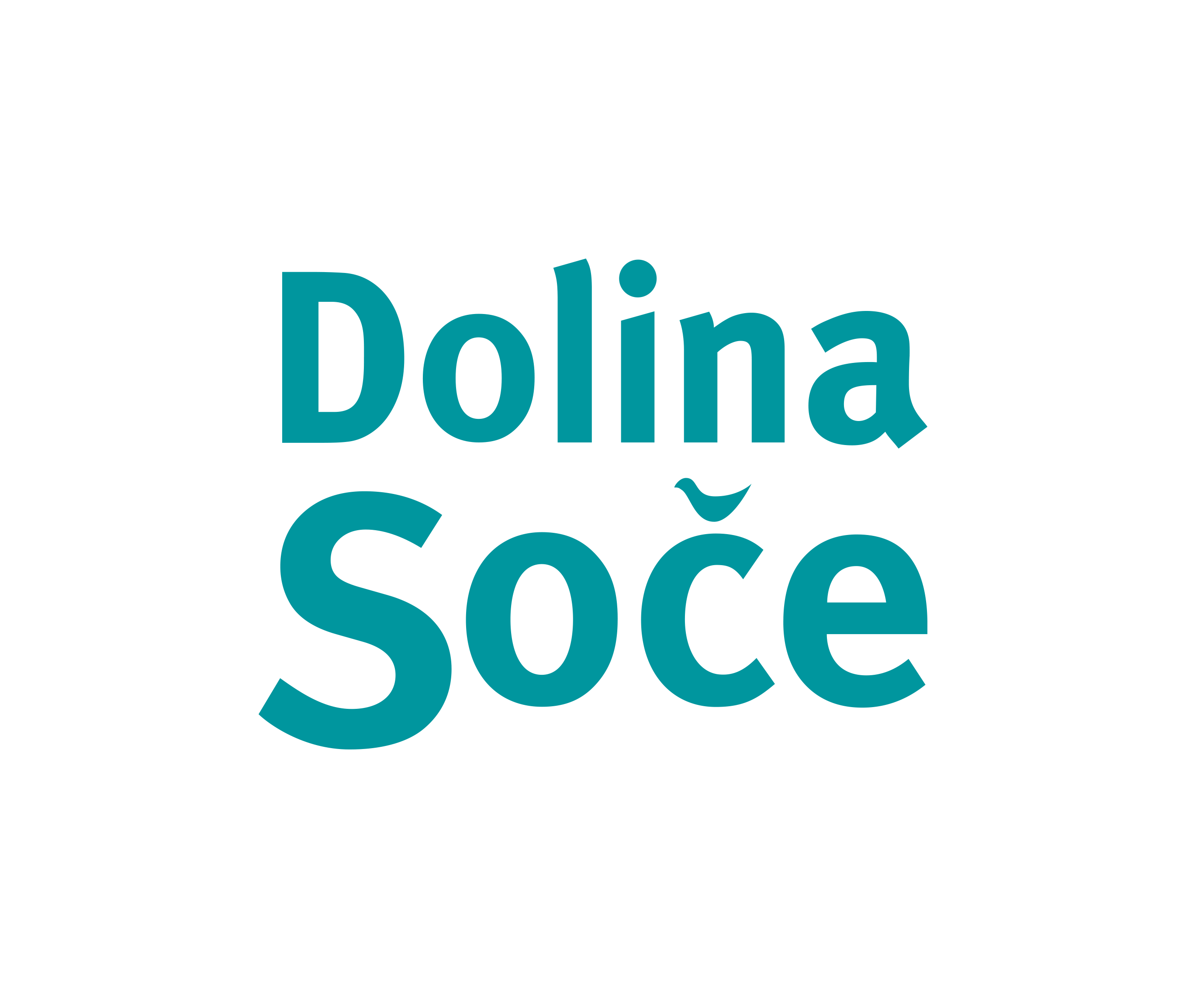 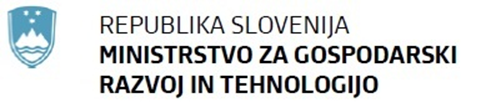 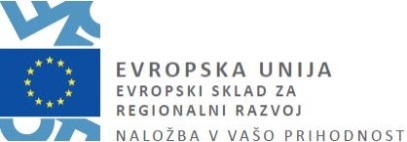 SESTAVINE POGODBE O ZAPOSLITVI:

obvezne (31. člen ZDR-1, 53. člen ZJU, kolektivne pogodbe, …),

izbirne, ki veljajo le, če so dogovorjene (konkurenčna klavzula, opravljanje nadurnega dela pri KDČ),

prepisi zakona (konkurenčna prepoved, obveznosti delavca in delodajalca, …),

prepovedane (nične).
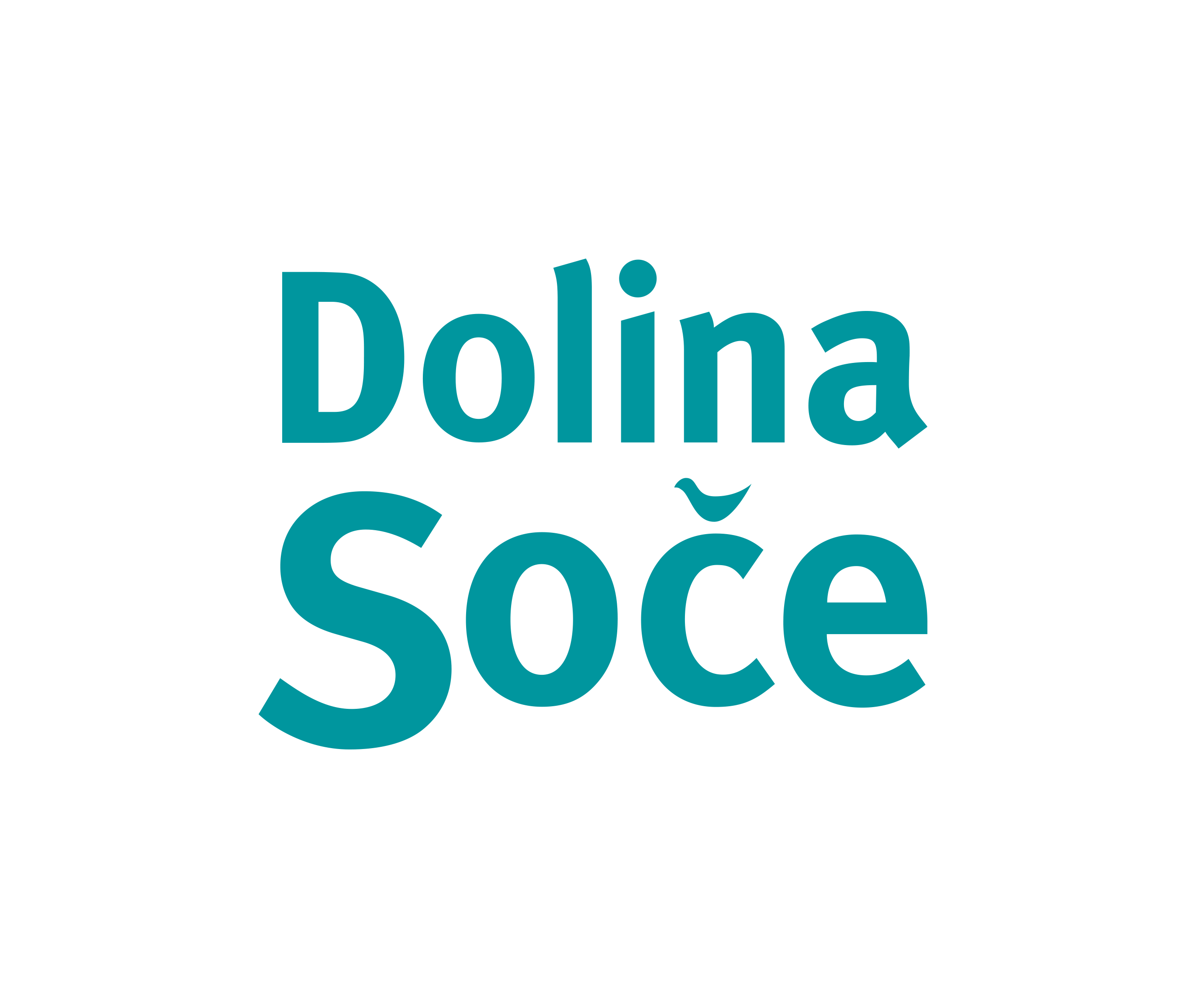 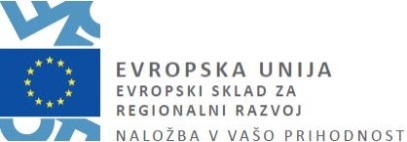 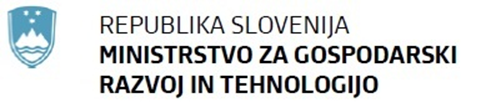 OBVEZNE SESTAVINE POGODBE O ZAPOSLITVI (31. člen ZDR-1)

Pogodba o zaposlitvi mora vsebovati:
-        podatke o pogodbenih strankah z navedbo njunega prebivališča oziroma sedeža,
-        datum nastopa dela,
-        naziv delovnega mesta oziroma vrsto dela, s kratkim opisom dela, ki ga mora delavec opravljati po pogodbi o zaposlitvi in za katero se zahtevajo enaka raven in smer izobrazbe in drugi pogoji za opravljanje dela v skladu z 22. členom ZDR-1,
-        kraj opravljanja dela; če ni naveden točni kraj, velja, da delavec opravlja delo na sedežu delodajalca,
-        čas, za katerega je sklenjena pogodba o zaposlitvi, razlog za sklenitev pogodbe o zaposlitvi za določen čas in določilo o načinu izrabe letnega dopusta, če je sklenjena pogodba o zaposlitvi za določen čas,
-        določilo ali gre za pogodbo o zaposlitvi s polnim ali krajšim delovnim časom,
-        določilo o dnevnem ali tedenskem delovnem času in razporeditvi delovnega časa,
-        določilo o znesku osnovne plače delavca v eurih, ki mu pripada za opravljanje dela po pogodbi o zaposlitvi ter o morebitnih drugih plačilih,
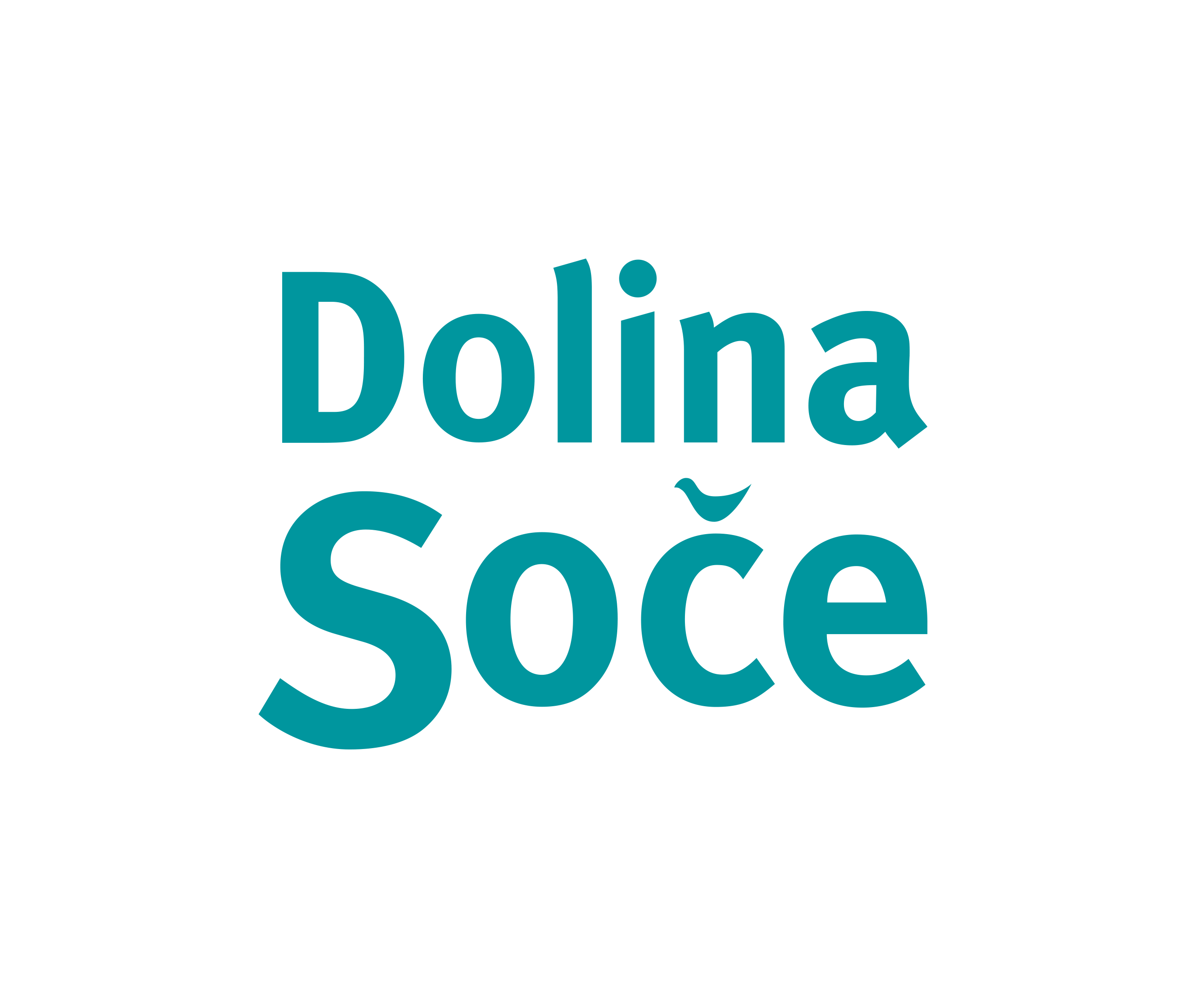 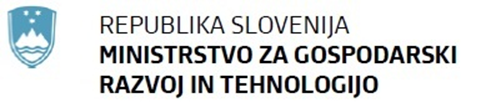 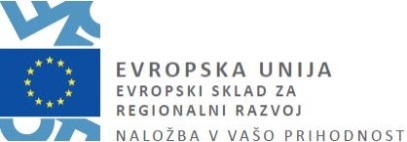 -        določilo o drugih sestavinah plače delavca, plačilnem obdobju, plačilnem dnevu in o načinu izplačevanja plače,
-        določilo o letnem dopustu oziroma načinu določanja letnega dopusta,
-        dolžino odpovednih rokov,
-        navedbo kolektivnih pogodb, ki zavezujejo delodajalca oziroma splošnih aktov delodajalca, ki določajo pogoje dela delavca, in
-        druge pravice in obveznosti v primerih, določenih z ZDR-1.

V pogodbi o zaposlitvi se lahko stranki glede vprašanj označenih z vijolično sklicujeta na veljavne zakone, kolektivne pogodbe oziroma splošne akte delodajalca.

Če je določilo v pogodbi o zaposlitvi v nasprotju s splošnimi določbami o minimalnih pravicah in obveznostih pogodbenih strank, določenimi z zakonom, kolektivno pogodbo oziroma splošnim aktom delodajalca, se uporabljajo določbe zakona, kolektivnih pogodb oziroma splošnih aktov delodajalca, s katerimi je delno določena vsebina pogodbe o zaposlitvi, kot sestavni del te pogodbe (32. člen ZDR-1).
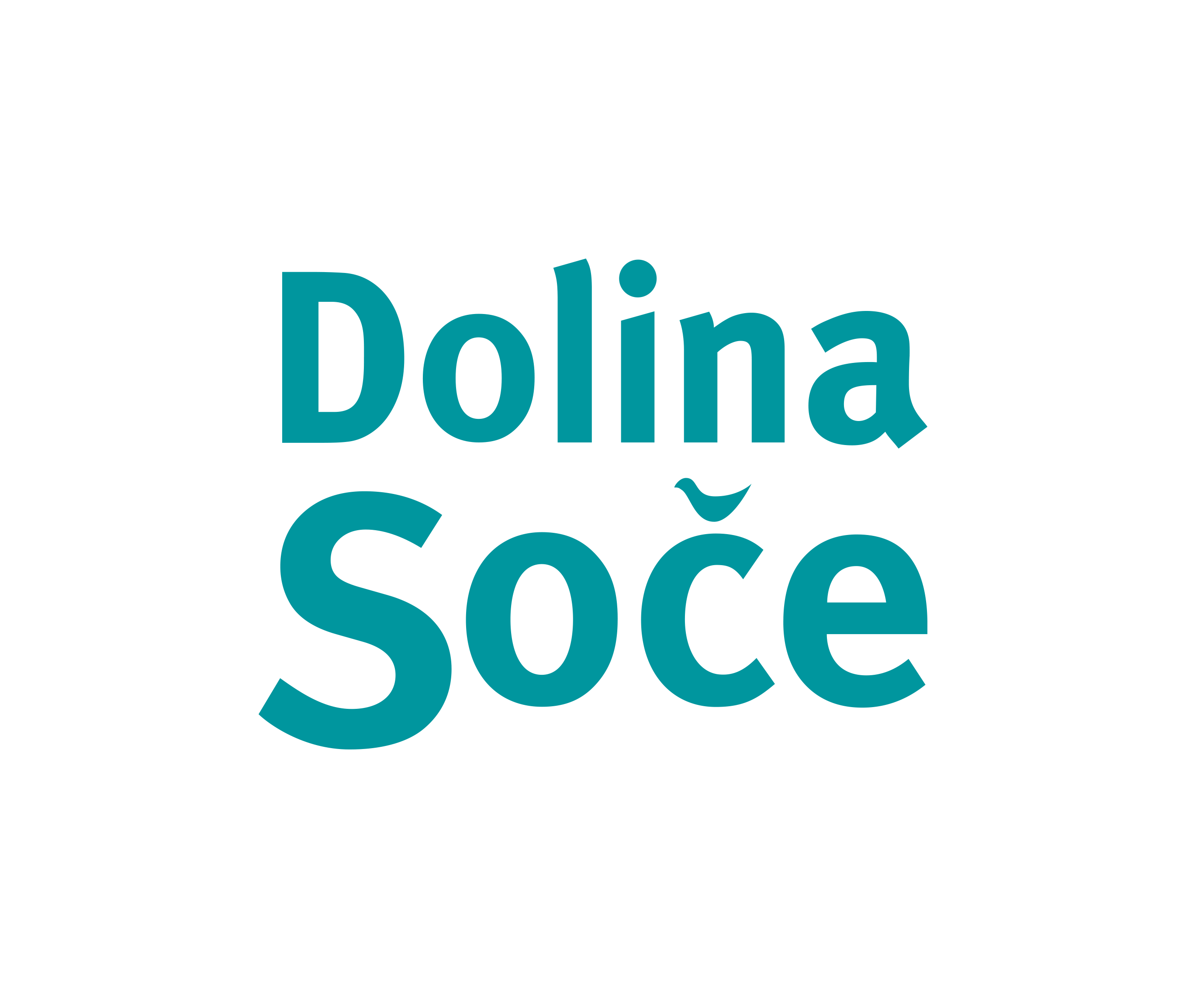 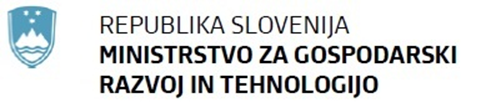 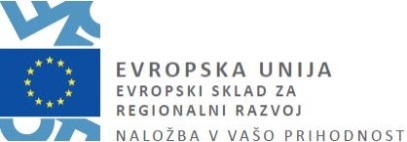 Glede sklepanja, veljavnosti, prenehanja in drugih vprašanj pogodbe o zaposlitvi se smiselno uporabljajo splošna pravila civilnega prava, če ni z ZDR-1 z drugim zakonom drugače določeno (31/1 ZDR-1).

Ne glede na spremembo zakona, kolektivne pogodbe ali splošnega akta delodajalca, delavec ohrani vse tiste pravice, ki so ugodneje določene v pogodbi o zaposlitvi (51. člen ZDR-1).

Kdaj naj delodajalec določene pravice delavcev uredi v splošnem aktu in kdaj naj jih zapiše v pogodbo o zaposlitvi? V čem je razlika?
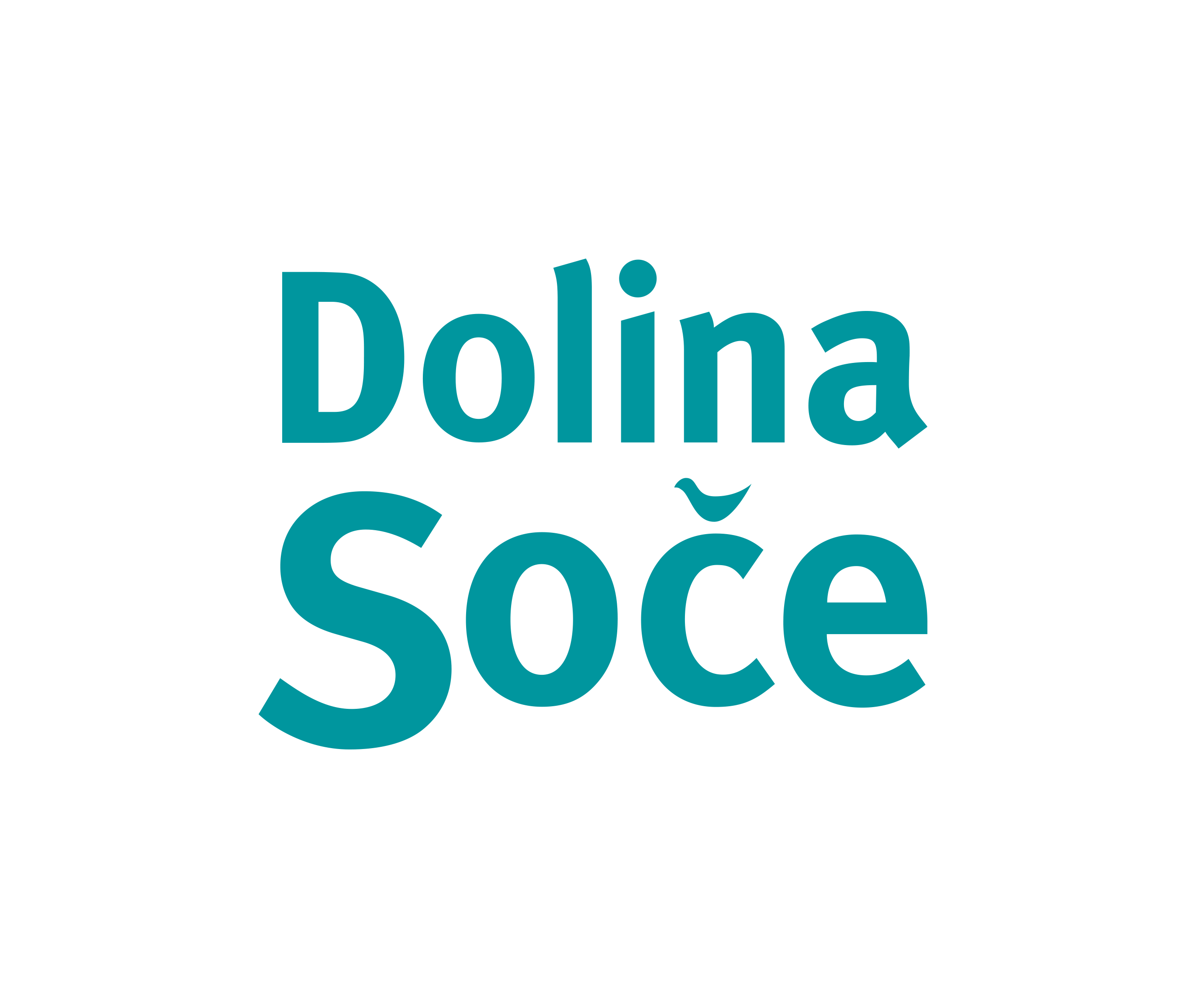 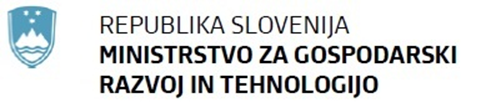 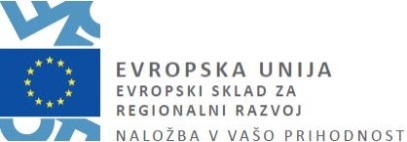 PLAČA

(Mesečno) plačilo za delo je sestavljeno iz:
 plače,
 nadomestila plače,
 bonitet,
 povračila stroškov v zvezi z delom,
 poslovne uspešnosti, če je ta dogovorjena s kolektivno pogodbo ali pogodbo o zaposlitvi.

Plača = osnovna plača + del plače za delovno uspešnost + dodatki + del plače za poslovno uspešnost (če je dogovorjeno s KP/PZ).

Koliko najmanj mora znašati osnovna plača delavca?

Minimalna plača za delo opravljeno od 1. 1. do 31. 12. 2022 je 1.074,43 eur.
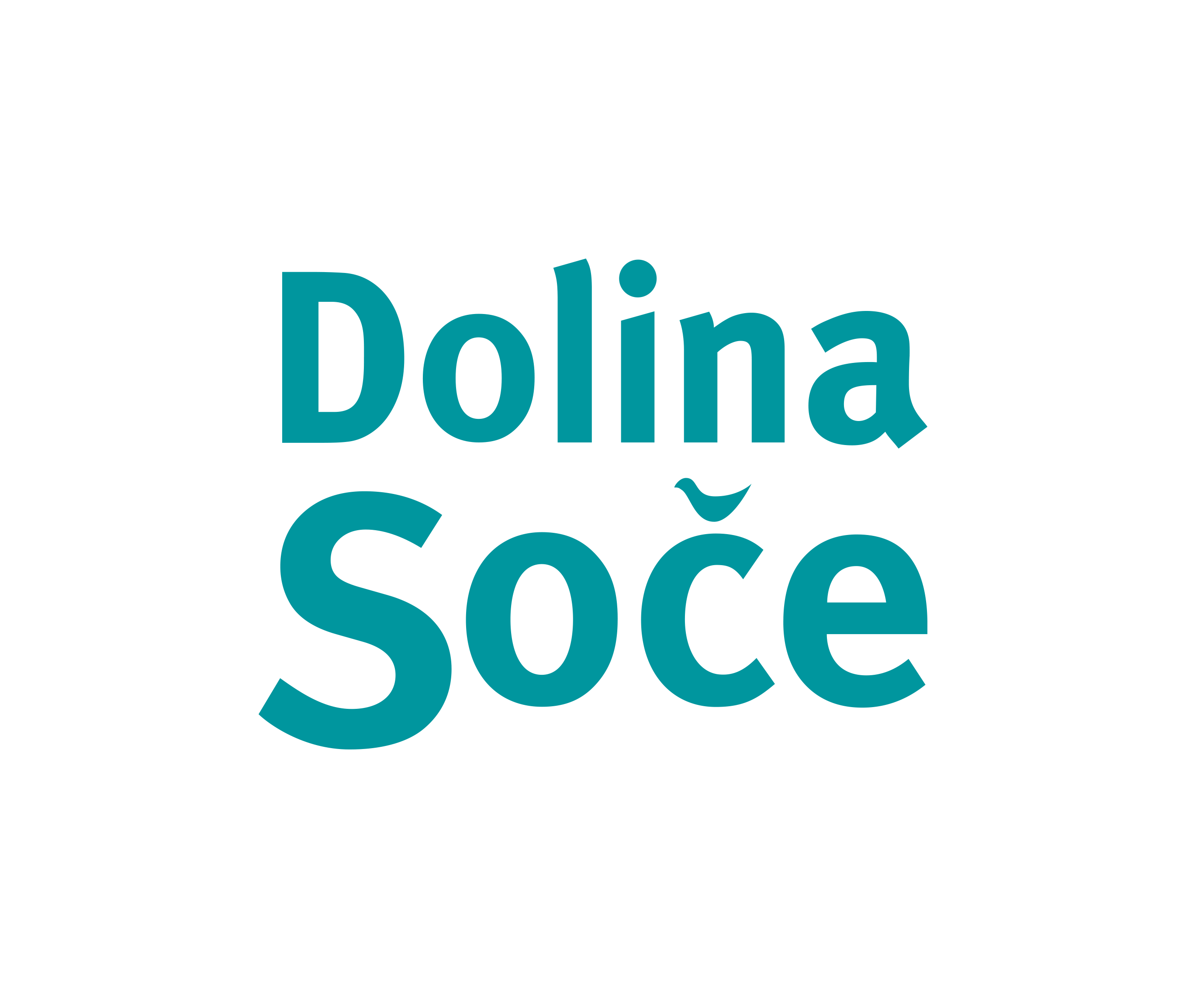 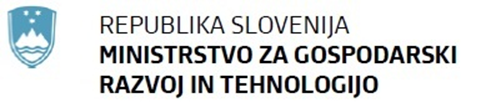 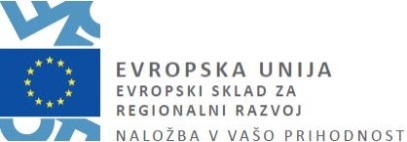 OSNOVNA PLAČA

Osnovna plača je del (mesečne) plače.

Osnovna plača se določi upoštevaje zahtevnost dela, za katerega je delavec sklenil  pogodbo o zaposlitvi (127/1 ZDR-1).

Znesek osnovne plače v EUR je obvezna sestavina pogodbe o zaposlitvi.

Ker imamo sistem bruto zneskov, je pravilno, da je določena v bruto I znesku in v EUR.

Poznamo fiksen (174 ur/mesec) in dejanski obračun plače.

Možni načini določanja osnovne plače v pogodbi o zaposlitvi:
Osnovna mesečna plača znaša 1.500 EUR bruto,
Osnovna mesečna plača za 174 ur znaša 1.500 EUR bruto,
Osnovna mesečna plača, določena v mesecu sklenitve te pogodbe je 1.500 EUR bruto, …
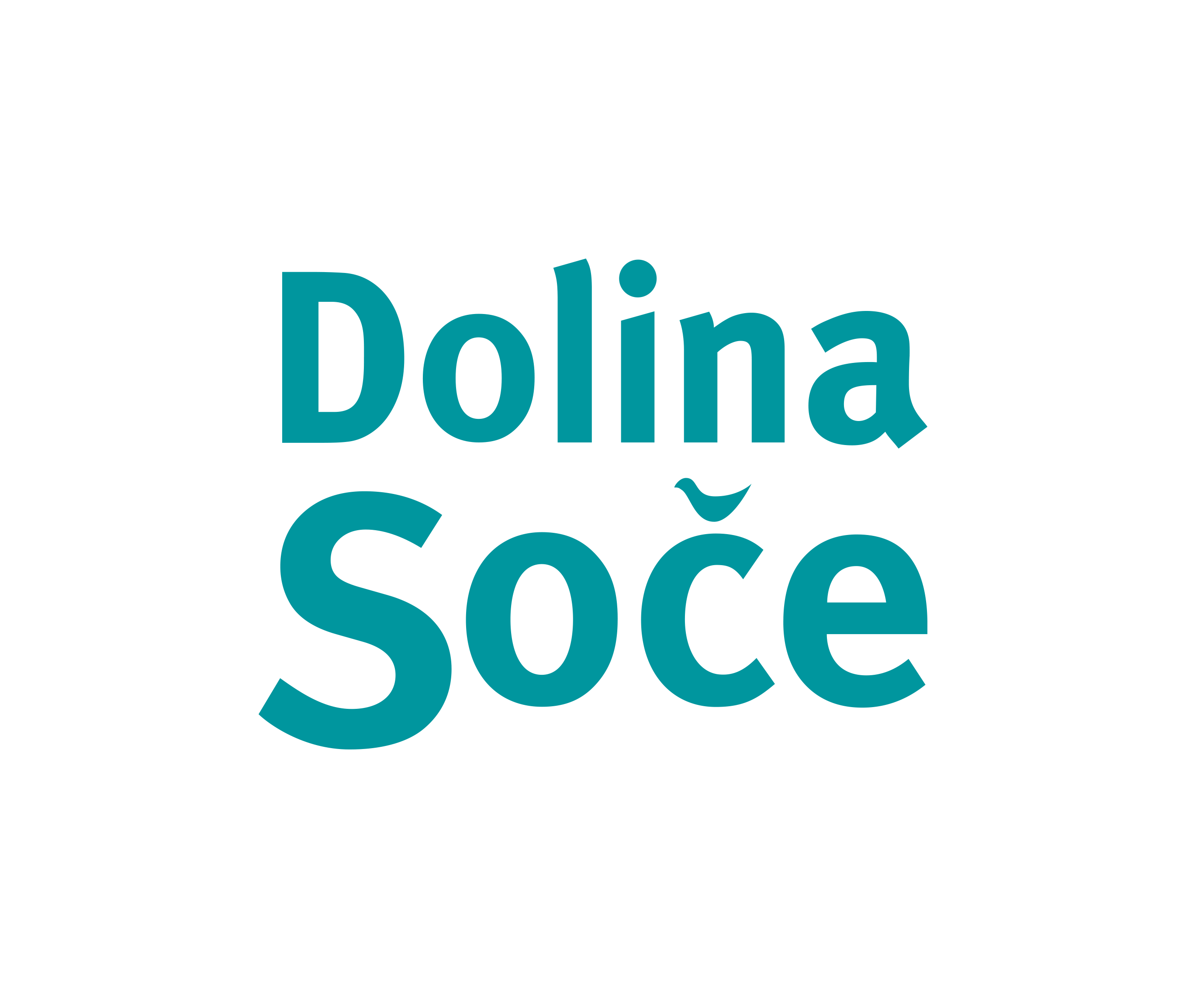 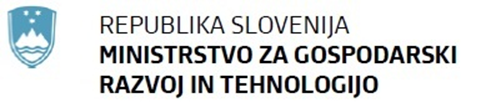 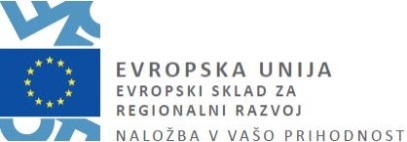 Rok izplačila plače – plačilni dan (134. člen ZDR-1):

Določilo o plačilnem obdobju in plačilnem dnevu je obvezna sestavina pogodbe o zaposlitvi. Lahko pa se delodajalec sklicuje na veljavne zakone, kolektivne pogodbe dejavnosti oziroma splošne akte delodajalca.

Najdaljše plačilo obdobje je en mesec.

Plača se izplača najkasneje 18 dni po preteku plačilnega obdobja.

Če je plačilni dan dela prost dan, se plača izplača najkasneje prvi naslednji delovni dan.

Delavci morajo biti vnaprej obveščeni o plačilnem dnevu in vsakokratni spremembi le-tega na pri delodajalcu običajen način.

Delavcu mora biti na razpolago na določen plačilni dan.

Plača je lahko izplačana tudi v več delih.

Od katerega dne dalje tečejo ZZO, če je plačilni dan 5. v mesecu?
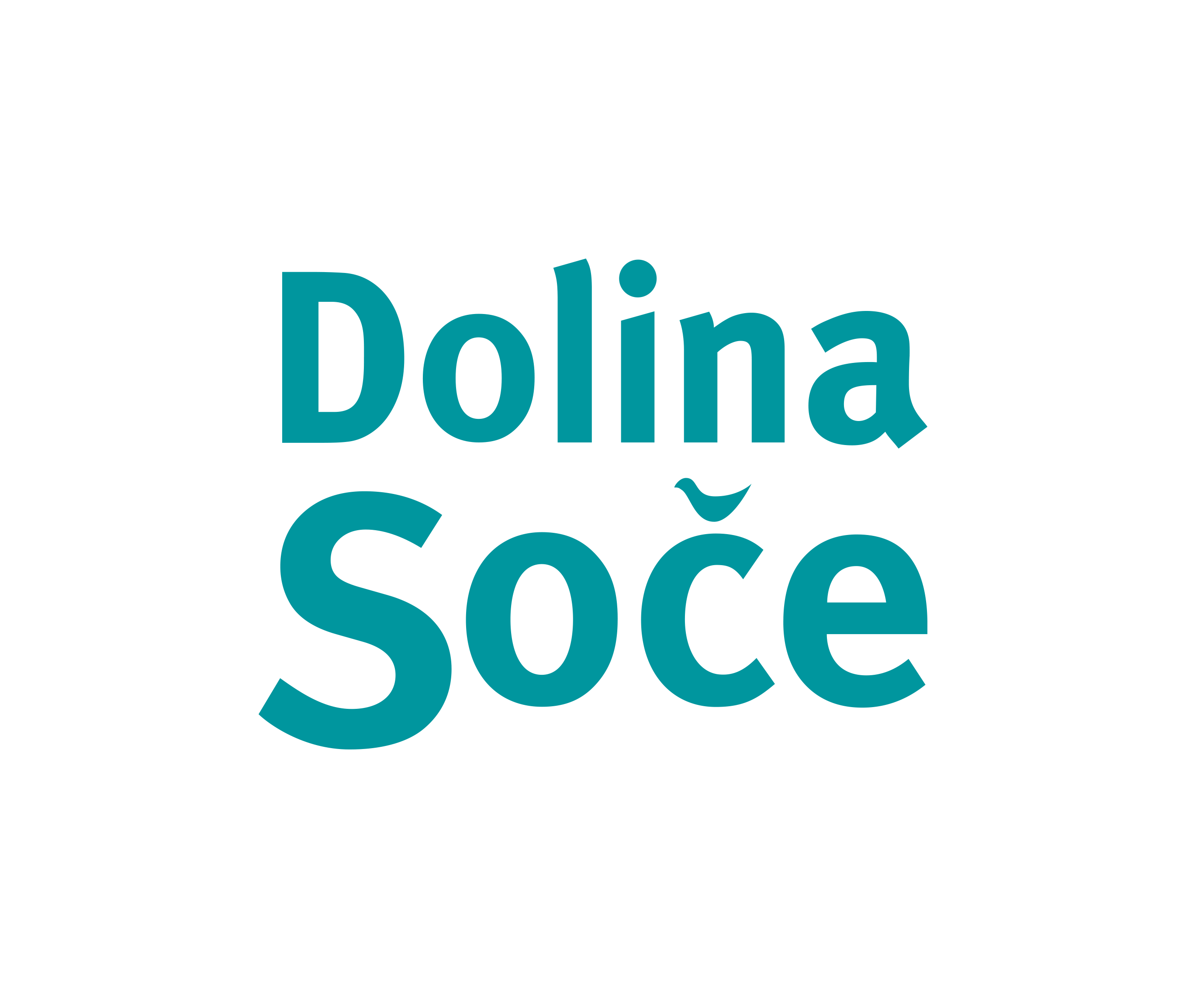 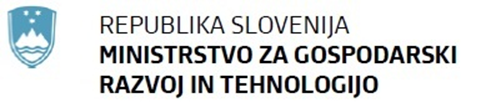 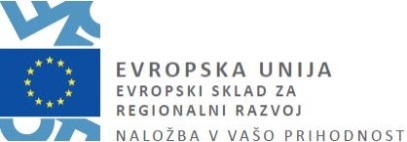 Način izplačila plače (135. člen ZDR-1):

Določilo o načinu izplačila plače je obvezna sestavina pogodbe o zaposlitvi. Lahko pa se delodajalec sklicuje na veljavne zakone, kolektivne pogodbe dejavnosti oziroma splošne akte delodajalca.

Plača mora biti delavcu izplačana preko bančnega računa (v Sloveniji ali tujini).

S kolektivno pogodbo dejavnosti se lahko določi drugačen način izplačila, vendar le glede povračila stroškov v zvezi z delom in drugih prejemkov delavca.

Izplačilo v gotovini na roke ni zakonito.

Ali delodajalec lahko ob soglasju delavca plačo izplača na ženin račun?
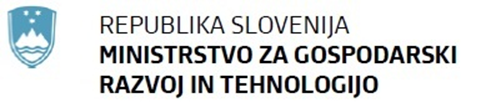 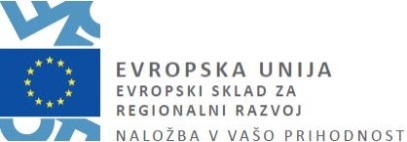 Pisni obračun plače:

Delodajalec je dolžan delavcu do konca plačilnega dne izdati pisni obračun plače. Mora biti podpisan s strani delodajalca?

Je verodostojna listina, na podlagi katere lahko delavec predlaga sodno izvršbo.

Delodajalec mora najkasneje do 31. januarja delavcu izdati pisni obračun plač in nadomestil plač za preteklo koledarsko leto, iz katerega sta razvidna tudi obračun in plačilo davkov in prispevkov (135/4 ZDR-1).

Letno poročanje o izplačanih plačah v koledarskem letu po ZPIZ-2 (140/3 ZPIZ-2 in 337/4 ZDavP-2).

Iz obračuna morajo biti razvidni podatki o:
-      delavcu in delodajalcu,
plači,
nadomestilu plače,
povračilu stroškov v zvezi z delom,
drugih prejemkih, do katerih je delavec upravičen,
obračunu in plačilu davkov in prispevkov
plačilnem dnevu.
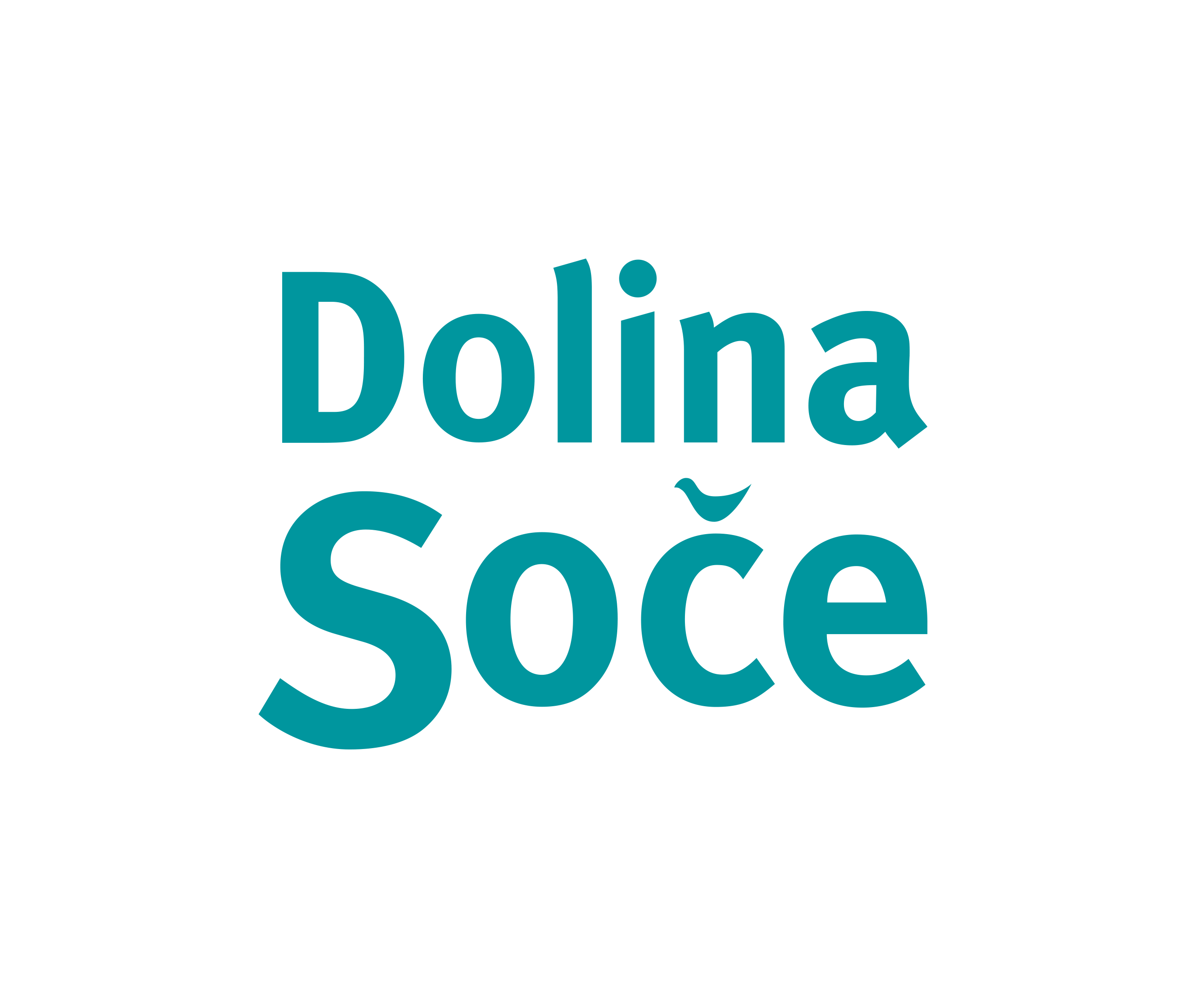 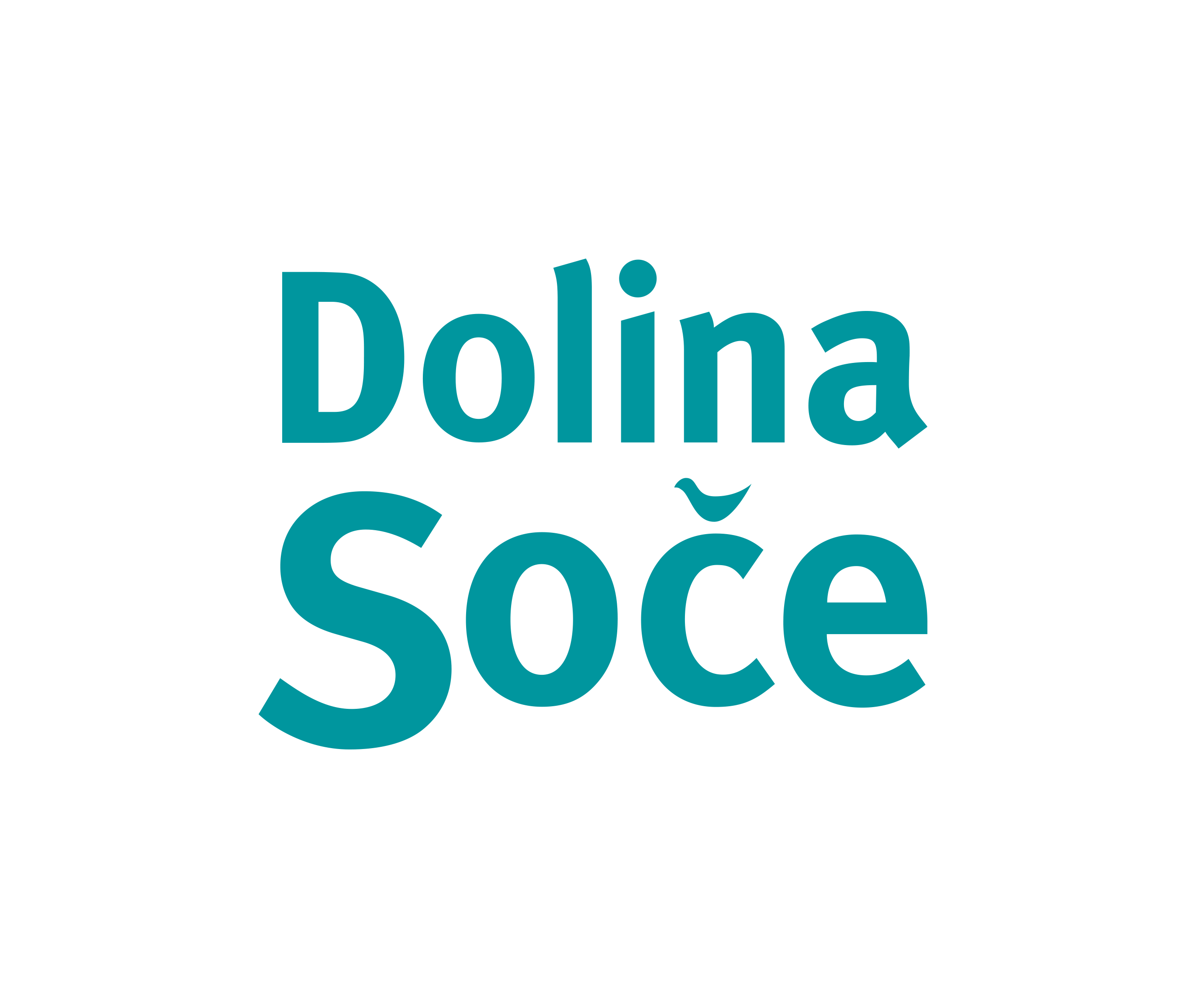 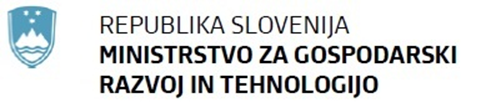 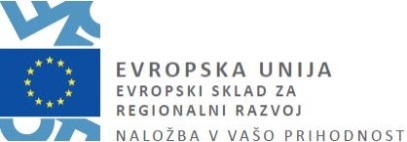 ZAPOSLITEV TUJCA

Tujca lahko zaposli:
 delodajalec, ki je registriran za opravljanje dejavnosti oziroma vpisan v register kmetijskih gospodarstev, najmanj šest mesecev pred vložitvijo prošnje vključen v obvezna socialna zavarovanja in je imel v vsakem od zadnjih šest mesecev pred vložitvijo vloge prilive iz naslova opravljanja dejavnosti najmanj v višini 10.000 eurov na transakcijski račun, odprt v Republiki Sloveniji;
 delodajalec, ki je registriran manj kot šest mesecev mora pred vložitvijo prošnje investirati najmanj 50.000 eurov v dejavnost, v okviru katere bo tujec opravljal delo.

 Če želite zaposliti tujca - državljana tretje države, mora ta imeti veljavno enotno dovoljenje za prebivanje in delo (enotno dovoljenje), v primeru zaposlovanja državljana BIH ali Srbije pa tudi delovno dovoljenje po bilateralnem sporazumu, ki se v postopku izdaje ali podaljšanja enotnega dovoljenja šteje kot soglasje k izdaji ali podaljšanju enotnega dovoljenja. Kadar je eden od pogojev za pridobitev enotnega dovoljenja, da v evidenci brezposelnih oseb ni ustrezne brezposelne osebe je potrebno narediti kontrolo trga dela.
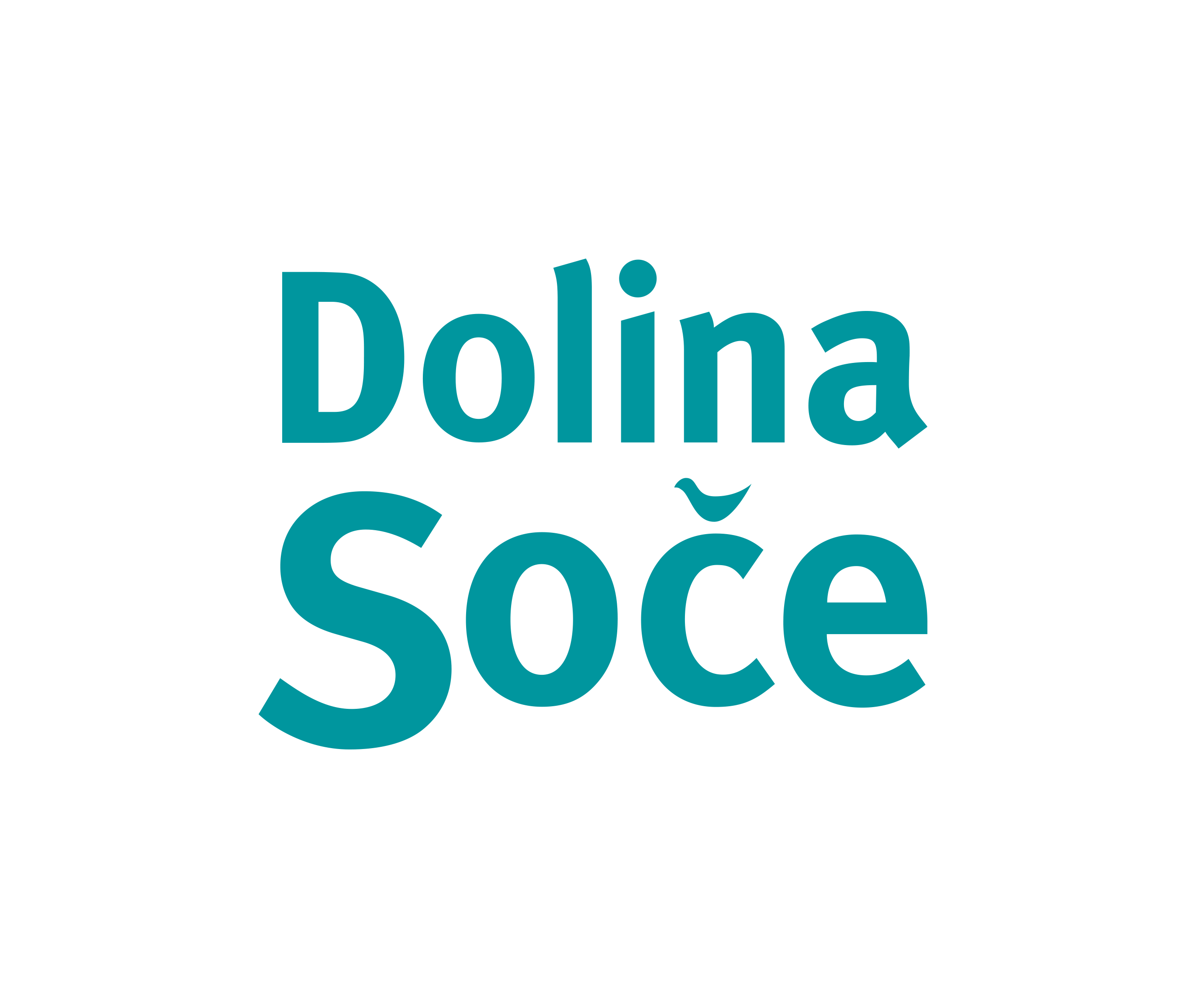 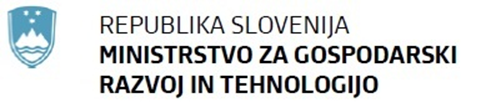 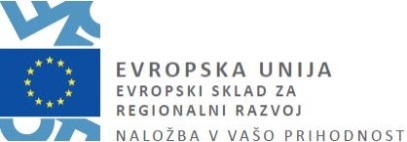 ZAPOSLITEV DRŽAVLJANOV UKRAJINE

Zakon o začasni zaščiti razseljenih oseb
Upravičenci do začasne zaščite so osebe, ki so bivale v Ukrajini pred 24. februarjem 2022. To so naslednje kategorije oseb:
državljani Ukrajine,
- osebe brez državljanstva in državljani tretjih držav, ki niso državljani Ukrajine in so bili v Ukrajini upravičeni do mednarodne zaščite ali druge enakovredne nacionalne zaščite,
družinski člani oseb,
osebe brez državljanstva in državljani tretjih držav, ki niso državljani Ukrajine in so v Ukrajini prebivali na podlagi veljavnega dovoljenja za stalno prebivanje ter se ne morejo vrniti v svojo državo ali regijo izvora na varen in trajen način.
Osebi, ki bo priznana začasna zaščita bo UE izdala izkaznico, ki bo veljala, kot dovoljenje za začasno prebivanje v Republiki Sloveniji.
Od uveljavitve vladnega sklepa traja začasna zaščita osebe eno leto. Ta pa se lahko podaljša še največ dvakrat po šest mesecev.   
Te osebe bodo imele možnost zaposlitve ali dela brez kakršnega koli dodatnega soglasja ali dovoljenja s strani Zavoda Republike Slovenije za zaposlovanje ali upravne enote.
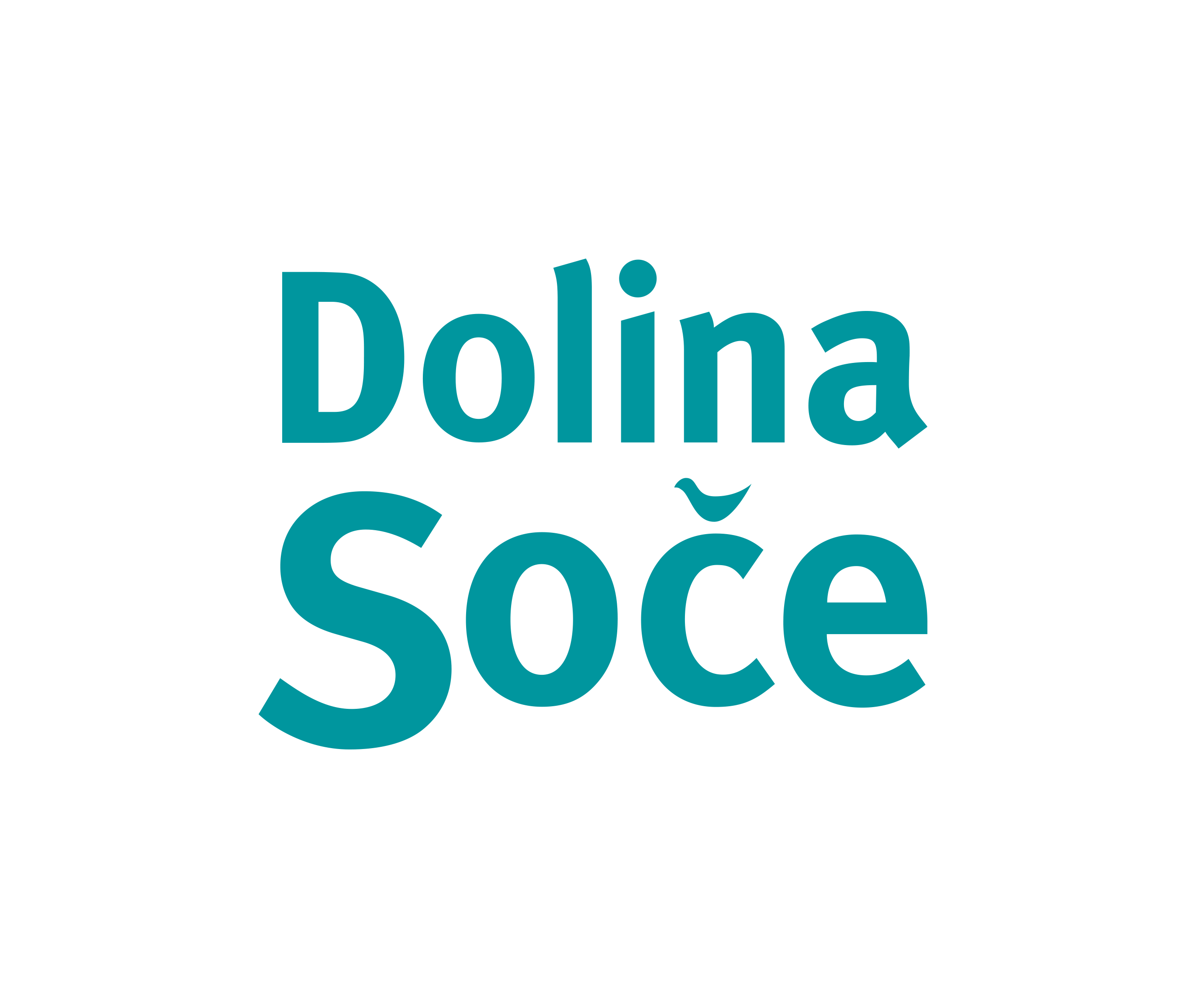 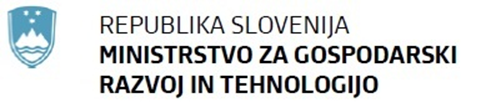 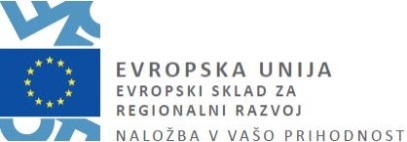 POGODBA O ZAPOSLITVI ZA DOLOČEN ČAS

Sklenitev pogodbe o zaposlitvi za nedoločen čas je pravilo, za določen čas pa izjema.
Pogodba o zaposlitvi se lahko izjemoma sklene za določen čas, če gre za razloge, izrecno naštete v ZDR-1, drugem zakonu ali kolektivni pogodbi dejavnosti.
Najpogostejši so: nadomeščanje začasno odsotnega delavca, začasno povečan obseg dela in zaposlitev tujca ali osebe brez državljanstva, ki ima delovno dovoljenje za določen čas, razen v primeru osebnega delovnega dovoljenja.
Drugi so še: sklenitev PZ s poslovodno osebo ali prokuristom, vodilnim delavcem (74/1 ZDR-1), za opravljanje sezonskega dela, zaradi priprave na delo, usposabljanje ali izpopolnjevanje za delo, oziroma izobraževanje, zaposlitev za določen čas zaradi dela v prilagoditvenem obdobju na podlagi dokončne odločbe in potrdila pristojnega organa, izdane v postopku priznavanja kvalifikacij po posebnem zakonu, opravljanje javnih del oziroma vključitev v ukrepe APZ v skladu z zakonom, pripravo oziroma izvedbo dela, ki je projektno organizirano, (lahko za čas trajanja projekta, ki sme biti daljši od 2 let), delo, potrebno v času uvajanja novih programov, nove tehnologije ter drugih tehničnih in tehnoloških izboljšav delovnega procesa ali zaradi usposabljanja delavcev, predajo dela (največ 1 mesec) in voljene in imenovane funkcionarje oziroma druge delavce, ki so vezani na mandat organa ali funkcionarja v lokalnih skupnostih, političnih strankah, sindikatih, zbornicah, društvih in njihovih zvezah.
Če noben od prijavljenih kandidatov ne izpolnjuje pogojev za opravljanje dela, lahko delodajalec z enim od prijavljenih kandidatov, ki izpolnjuje z zakonom ali s podzakonskim aktom določene pogoje, sklene pogodbo o zaposlitvi za določen čas do enega leta, če je taka zaposlitev potrebna zaradi nemotenega opravljanja dela (22/1 ZDR-1).
S kolektivno pogodbo na ravni dejavnosti se lahko določi, da manjši delodajalec lahko sklepa pogodbe o zaposlitvi za določen čas ne glede na omejitve.
V PZ mora biti razlog za sklenitev PZ za DČ IZRECNO naveden.
V PZ mora biti navedeno, od kdaj do kdaj se pogodba sklepa.
Jasno mora biti, da gre za PZ za določen čas.

Primer: Delavec in delodajalec sklepata pogodbo za določen čas zaradi nadomeščanja začasno odsotnega delava Marjana Novaka, od 1. 1. 2022 do njegove vrnitve z bolniškega staleža.
Primer: Delavec in delodajalec sklepata pogodbo za določen čas od 1. 1. 2022 do 31. 12. 2022 zaradi začasno povečanega obsega dela.
Obvezna sestavina PZ za DČ je tudi navedba o možnosti izrabe letnega dopusta.
Tudi v pogodbi za določen čas je lahko določeno poskusno delo.
Pogodbo za določen čas lahko odpovesta obe stranski iz kateregakoli odpovednega razloga.
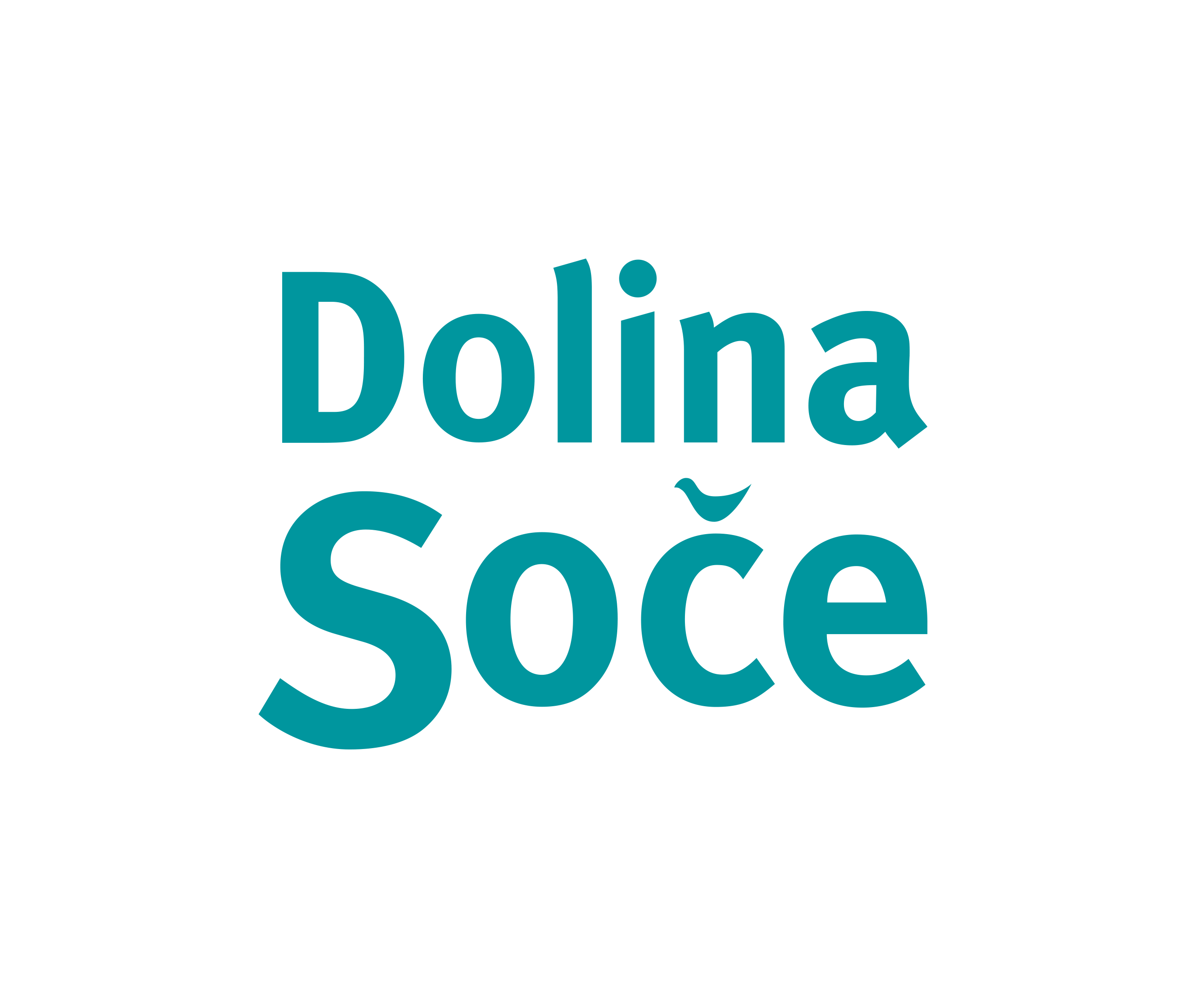 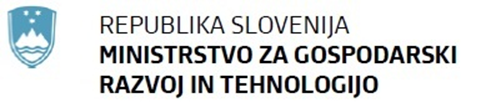 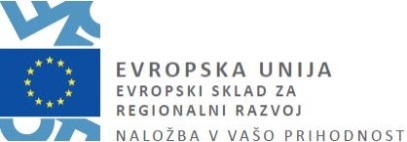 VERIŽENJE POGODB ZA DOLOČEN ČAS
Delodajalec ne sme skleniti ene ali več zaporednih pogodb o zaposlitvi za določen čas za isto delo, katerih neprekinjen čas trajanja bi bil daljši kot dve leti, razen izjem:
nadomeščanje začasno odsotnega delavca, 
zaposlitve tujca ali osebe brez državljanstva, ki ima delovno dovoljenje za določen čas, razen v primeru osebnega delovnega dovoljenja,
poslovodno osebo ali prokurista, vodilnega delavca. 
Trimesečna ali krajša prekinitev ne pomeni prekinitve zaporednega sklepanja pogodb o zaposlitvi.

DOMNEVA, da je PZ sklenjena za NEDOLOČEN ČAS, če:
čas trajanja v PZ ni pisno določen,
PZ ob nastopu dela ni sklenjena v pisni obliki
v PZ za DČ ni naveden razlog,
če gre za fiktiven razlog (sklenjena v nasprotju z ZDR-1 ali KP),
če ostane delavec na delu tudi po poteku časa, za katerega je delavec sklenil PZ za DČ.
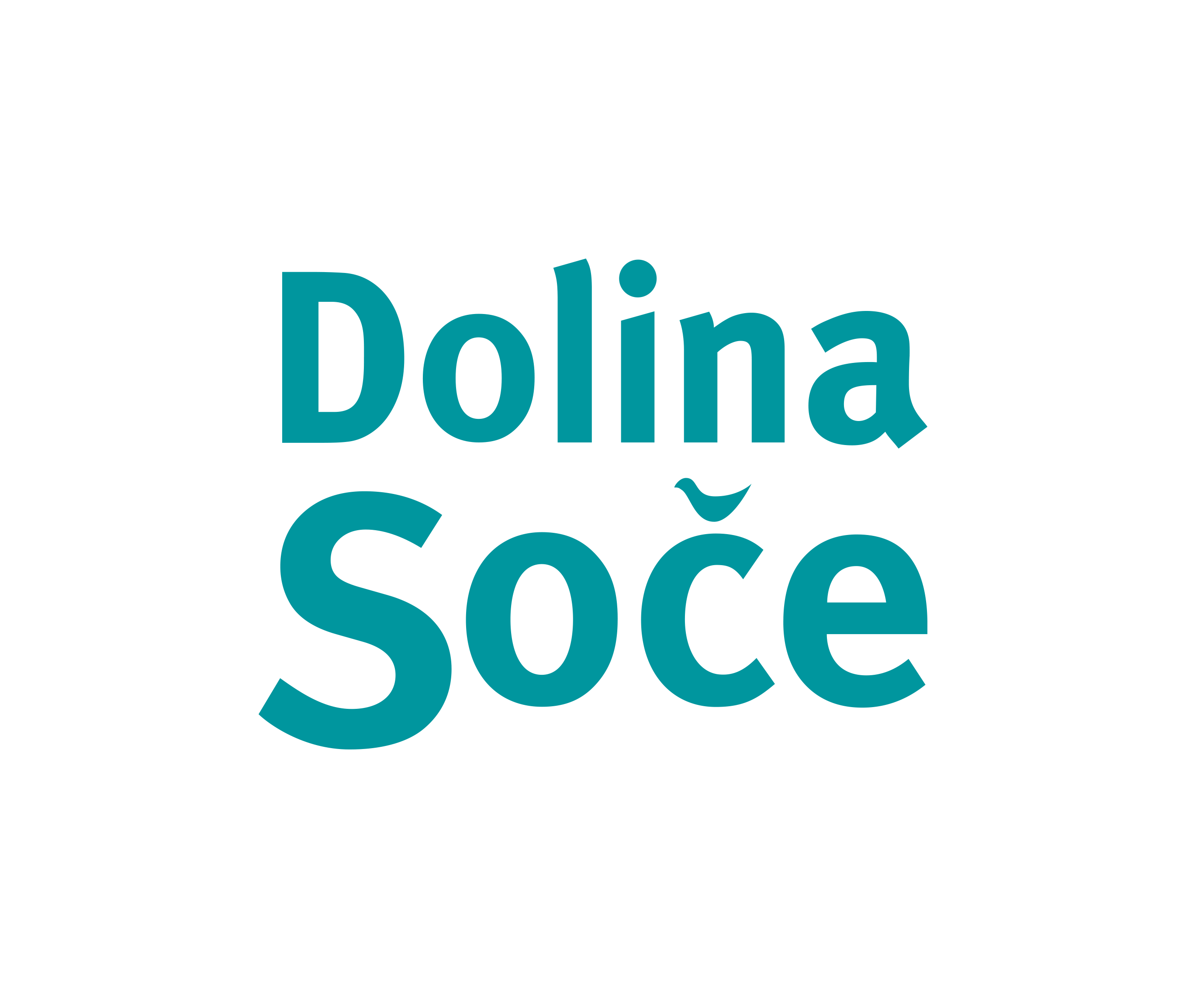 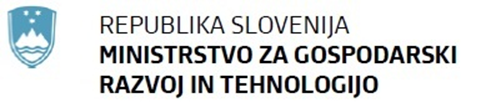 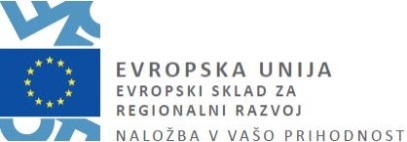 OSNOVNO PRAVILO:
Delodajalec mora z delavcem vedno skleniti pogodbo o zaposlitvi, kadar obstajajo elementi delovnega razmerja. To pa so, če delavec delo opravlja:
- na podlagi prostovoljne vključitve,
- 	za plačilo, 
osebno,
nepretrgano,
po navodilih delodajalca in
pod nadzorom delodajalca.
Pristojnost IRSD: prepoved dela + obvezna izročitev PZ + globa
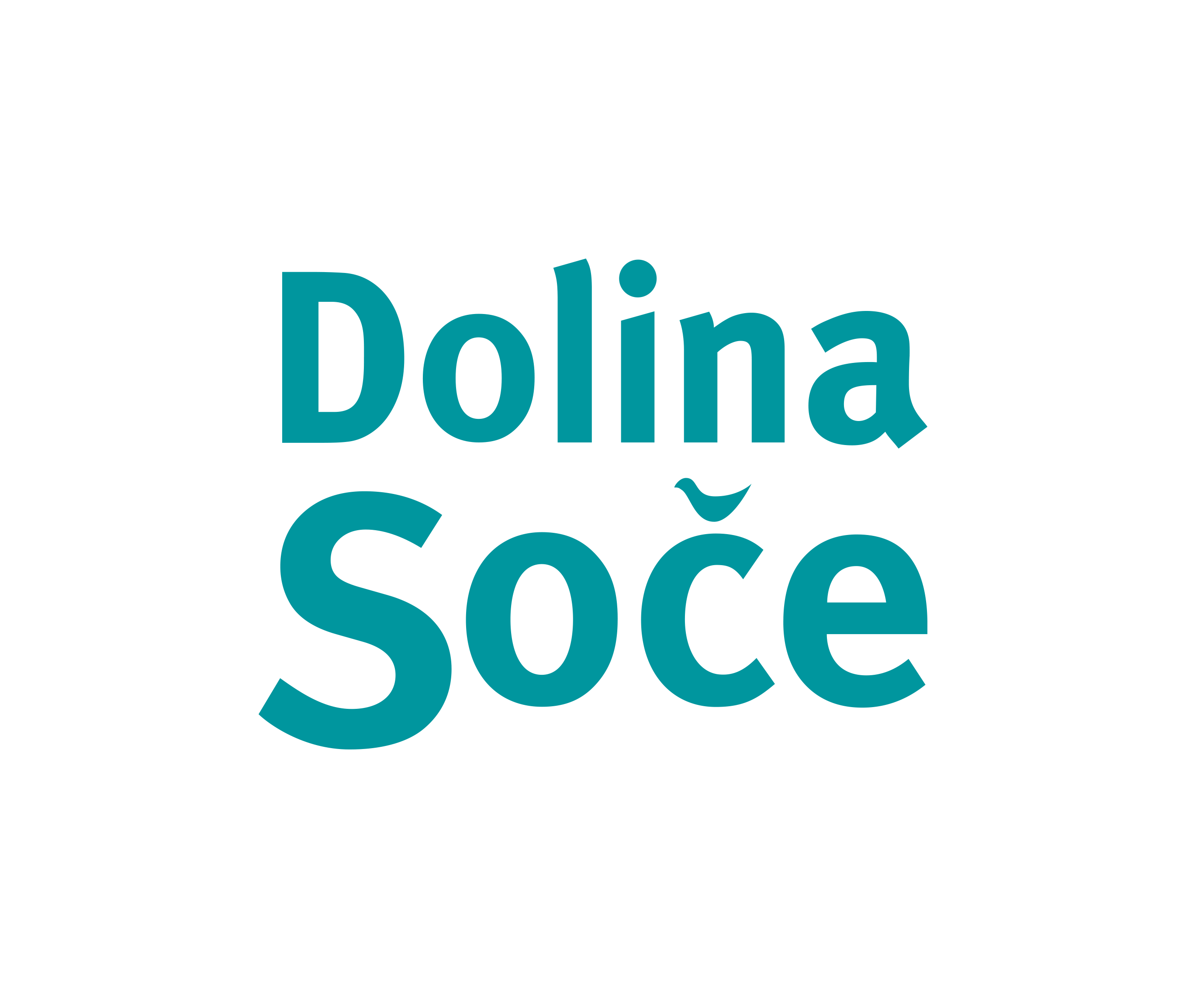 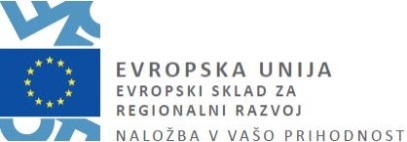 Začasno in občasno delo upokojencev po ZUTD

Lahko ga opravljajo samo upokojenci s statusom upokojenca v RS in prejemniki pokojnine od tujega nosilca pokojninskega zavarovanja.
NE: delni upokojenec in uživalci pokojnine, pri katerih je ugotovljena splošna invalidnost.
Edina oblika pogodbe, ki ima lahko vse elemente delovnega razmerja.
Od 1. 3. 2021 do 28. 2. 2022 minimalna urna postavka 5,5 EUR.
Upokojenec lahko v letu 2022 zasluži max 8.639,07  EUR.
Upokojenec letno lahko oddela 720 ur.
Največ 60 ur/mesec, izjemoma 3x letno do 90 ur. Vendar letna kvota ostaja 720 ur. V letu 2022 lahko 3x letno do 120 ur, letna kvota ur 1080.
Neizkoriščenih ur ni mogoče prenašati v naslednji mesec.
Upokojenec v dogovoru z delodajalcem sklene pogodbo o opravljanju začasnega ali občasnega dela, v kateri mora biti med drugim navedeno tudi obdobje opravljanja dela in število ur, določena mora biti urna postavka za opravljeno delo ter predviden skupni znesek dohodka.
Prijava v M12.
Delodajalec je za upravičenca dolžan voditi dnevno evidenco prihoda in odhoda ter števila dejansko opravljenih ur začasnega ali občasnega dela.
Zdravniški pregled in izpit iz varnega opravljanja dela.
Zakon za delodajalce določa naslednje omejitve (določene za posamezni koledarski mesec):
pri delodajalcu, ki nima zaposlenega nobenega delavca oziroma delavke (v nadaljnjem besedilu: delavec), se lahko opravi največ 60 ur začasnega ali občasnega dela,
pri delodajalcu, ki zaposluje od enega do vključno deset delavcev, se lahko opravi največ 100 ur začasnega ali občasnega dela,
pri delodajalcu, ki zaposluje več kot deset do vključno 30 delavcev, se lahko opravi največ 150 ur začasnega ali občasnega dela,
pri delodajalcu, ki zaposluje več kot 30 do vključno 50 delavcev, se lahko opravi največ 400 ur začasnega ali občasnega dela,
pri delodajalcu, ki zaposluje več kot 50 delavcev do vključno 100 delavcev, se lahko opravi največ 750 ur začasnega ali občasnega dela,
pri delodajalcu, ki zaposluje več kot 100 do vključno 500 delavcev, se lahko opravi največ 1.500 ur začasnega ali občasnega dela,
pri delodajalcu, ki zaposluje več kot 500 do vključno 1.000 delavcev, se lahko opravi največ 2.250 ur začasnega ali občasnega dela,
pri delodajalcu, ki zaposluje več kot 1.000 do vključno 2.000 delavcev, se lahko opravi največ 3.000 ur začasnega ali občasnega dela,
pri delodajalcu, ki zaposluje več kot 2.000 delavcev, se lahko opravi največ 3.750 ur začasnega ali občasnega dela.
V število zaposlenih delavcev se štejejo vse PZ (DČ in NDČ), sklenjene za polni delovni čas v času podpisa pogodbe z upokojencem.
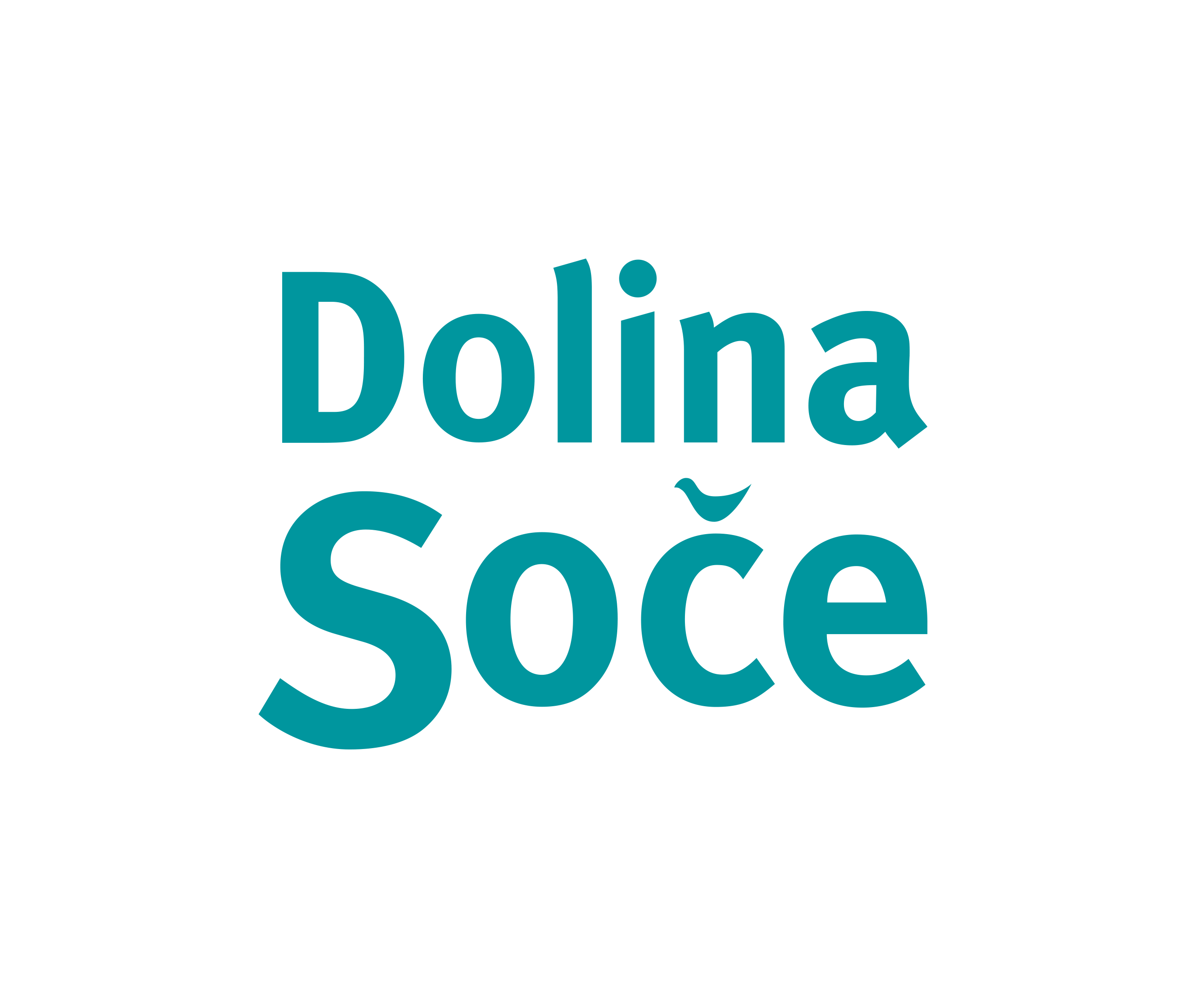 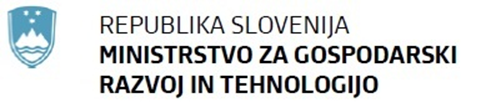 Kratkotrajno delo

Zakon o preprečevanju dela in zaposlovanja na črno.
Brezplačno opravljanje dela max. 40 ur mesečno.
V mikro družbi ali pri s.p. (tudi popoldanski s.p.) z min. 1 zaposlenim (ne velja za s.p.) in max. 10 zaposlenimi.
Kratkotrajno delo se mora glede zaposlovanja oseb, mlajših od 18 let, delovnega časa, nočnega dela, odmorov in počitkov ter varstva nekaterih kategorij delavcev opravljati v skladu s predpisi o delovnih razmerjih in predpisi o varnosti in zdravju pri delu.
Opravlja ga lahko (v razmerju do podjetnika/solastnika družbe):
zakonec/izvenzakonski partner/partner v registrirani istospolni skupnosti, 
oče/mama  ter očim/mačeha,
sin/hči,
tast/tašča,
pastorek/pastorka,
tujec, če izpolnjuje sorodstveni pogoj,
brezposelna oseba, prijavljena na ZRSZZ, tudi tista, ki prejema nadomestilo.
Ne smejo ga opravljati (v razmerju do podjetnika/solastnika družbe):
bratje in sestre, 
vnuki,
svak/svakinja.
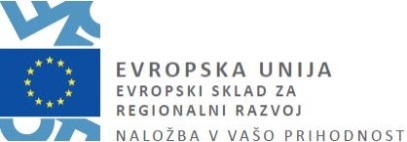 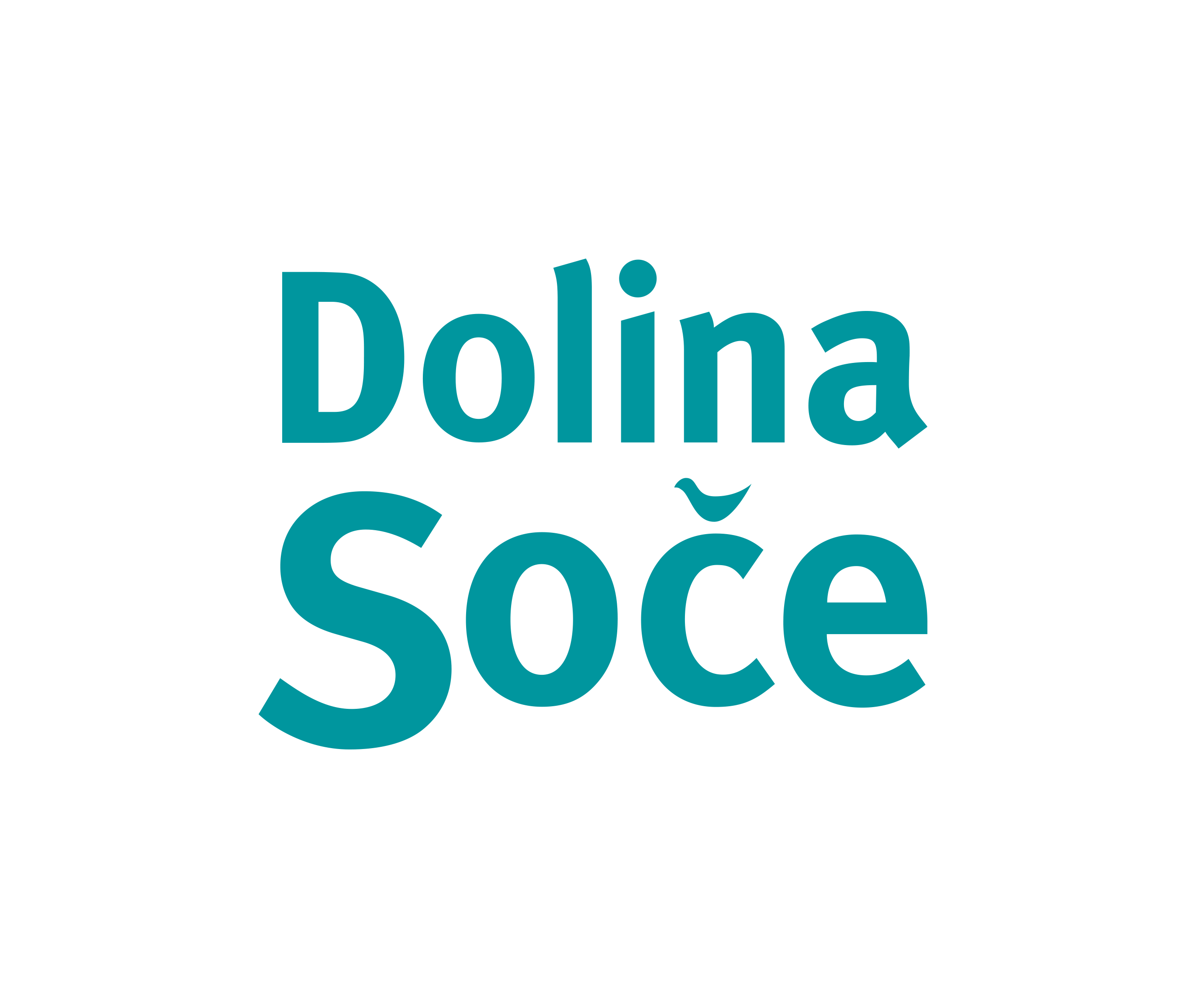 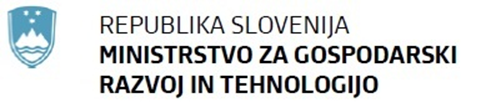 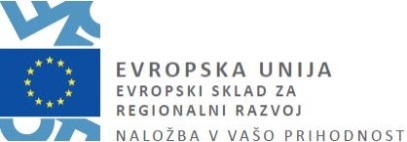 Možna kombinacija kratkotrajnega in upokojenskega dela v istem mesecu in istem podjetju.
Zdravniški pregled in izpit iz varnega opravljanja dela.
Prijava v M12.
Potrebno plačati pavšalne prispevke za poškodbe pri delu in poklicne bolezni. 
Delodajalec vodi evidenco o opravljenem kratkotrajnem delu, ki vsebuje:
osebno ime, naslov in davčno številko osebe, ki opravlja kratkotrajno delo,
uro začetka in zaključka opravljanja kratkotrajnega dela, kot jo je potrdila oseba, ki opravlja kratkotrajno delo (ob začetku in zaključku), po dnevih,
skupno število ur opravljenega kratkotrajnega dela na mesečni ravni.
 Hraniti jo mora 2 leti po zaključku dela.
Sklenitev posebne pogodbe za opravljanje kratkotrajnega dela ni potrebna.
Delodajalec lahko izvajalcu povrne stroške prevoza na in iz dela, prehrane med delom in stroške na službeni poti – davčna obravnava kot dohodek iz drugega pogodbenega razmerja.
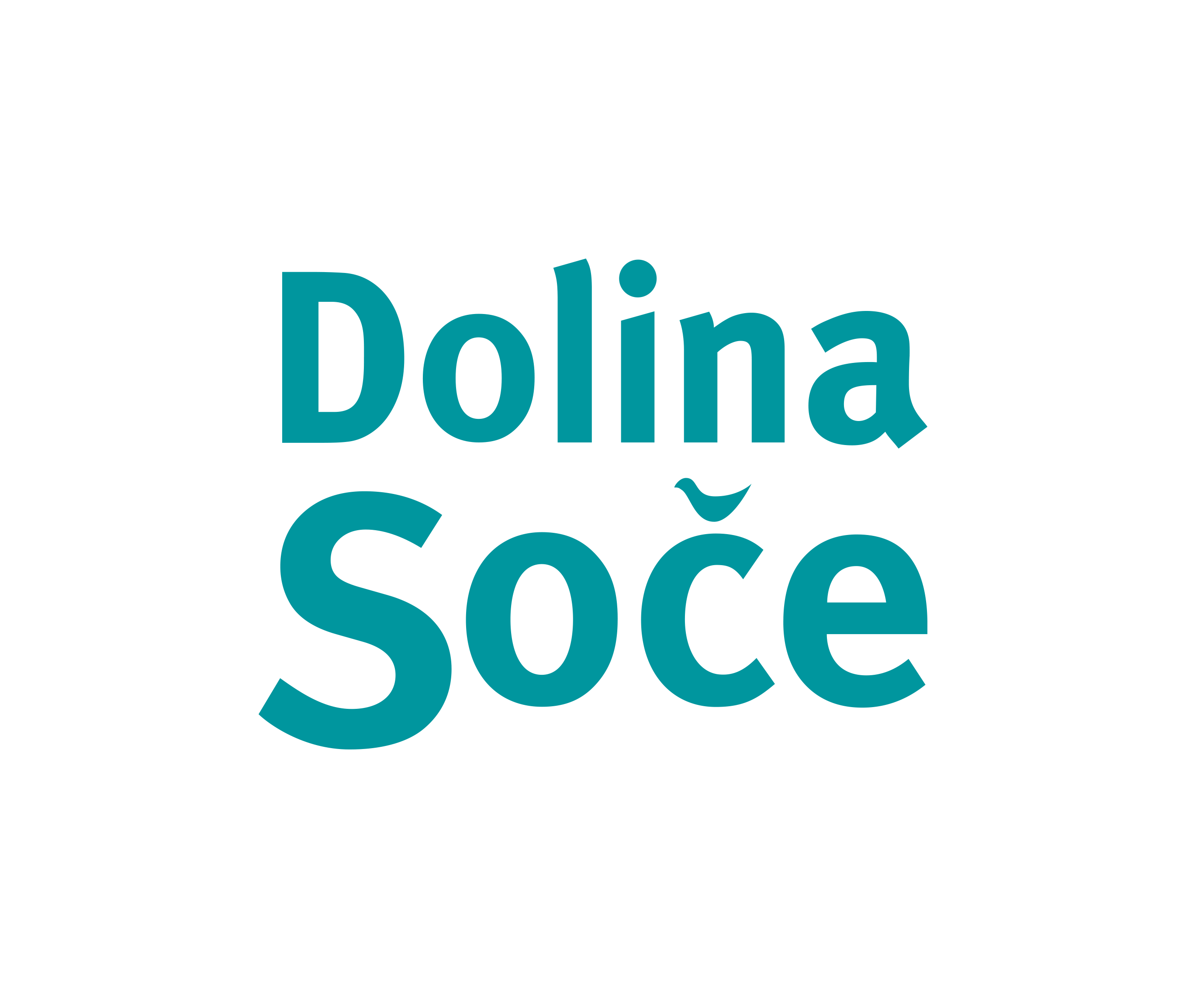 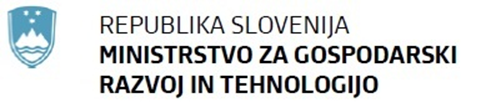 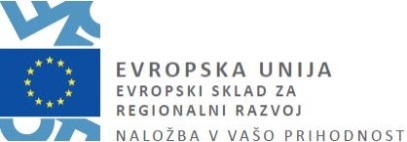 Začasno in občasno delo študentov in dijakov (študentsko delo) – ZZZPB

Je občasno in začasno delo.
Če obstajajo elementi delovnega razmerja, gre za delovno razmerje in ne študentsko delo – študent lahko vloži tožbo in zahteva ugotovitev obstoja delovnega razmerja,
Se ne sme opravljati, kadar so podani elementi delovnega razmerja – kje je meja?
Od 15. 1. 2022 minimalna urna postavka 6,17 EUR bruto.
Delodajalec mora voditi dnevno evidenco prihoda in odhoda.
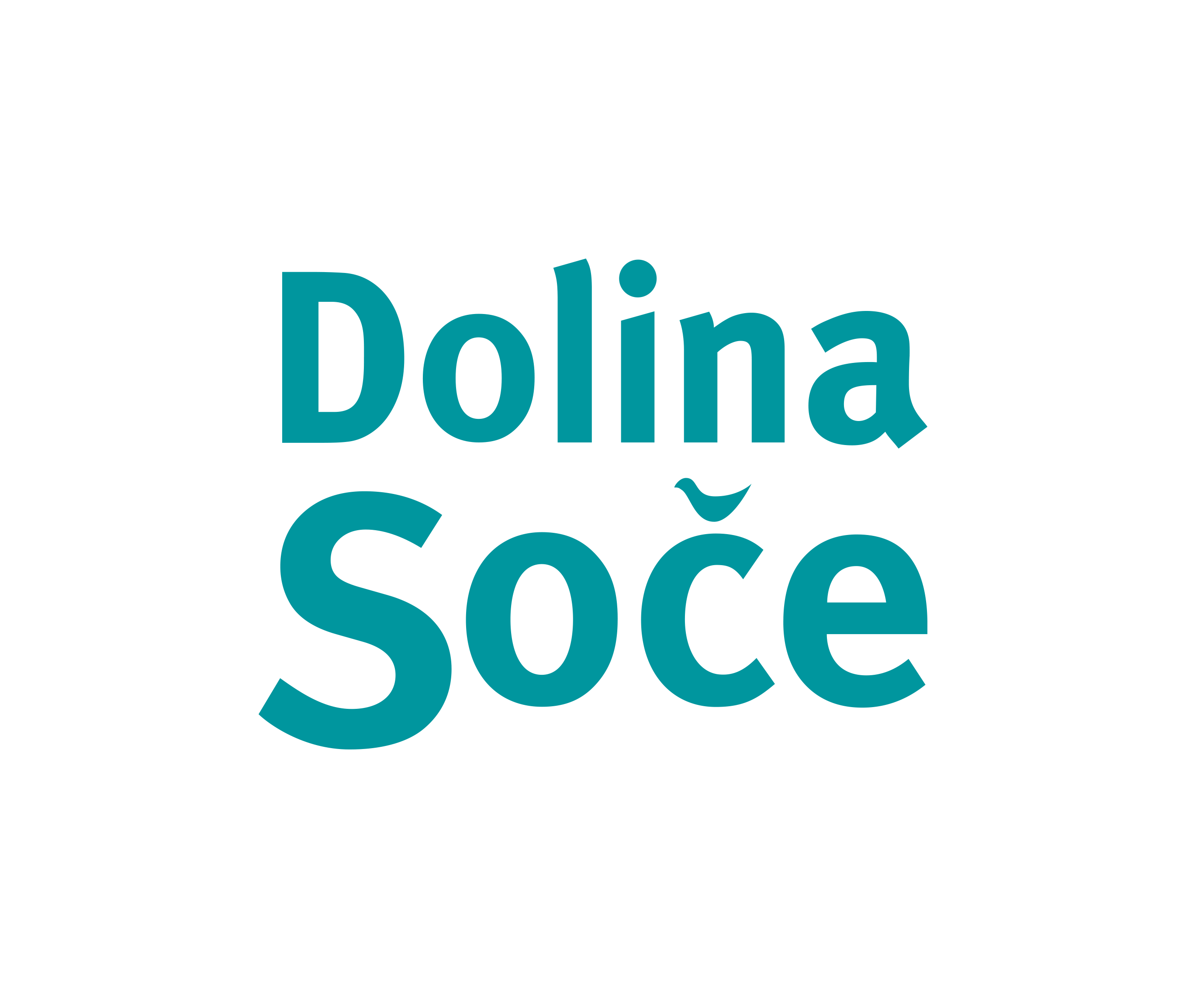 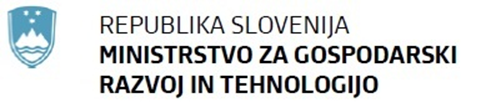 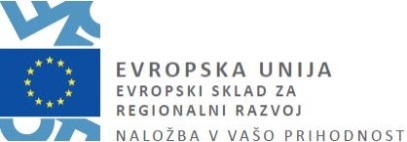 Podjemna pogodba
Obligacijski zakonik (OZ).
Podjemna pogodba se sklene za občasna in časovno omejena dela. Predmet podjemne pogodbe ali pogodbe o delu je lahko izdelava ali popravilo stvari ali kakšno fizično ali umsko delo.
Če ima podjemna pogodba elemente delovnega razmerja ste dolžni skleniti pogodbo o zaposlitvi!
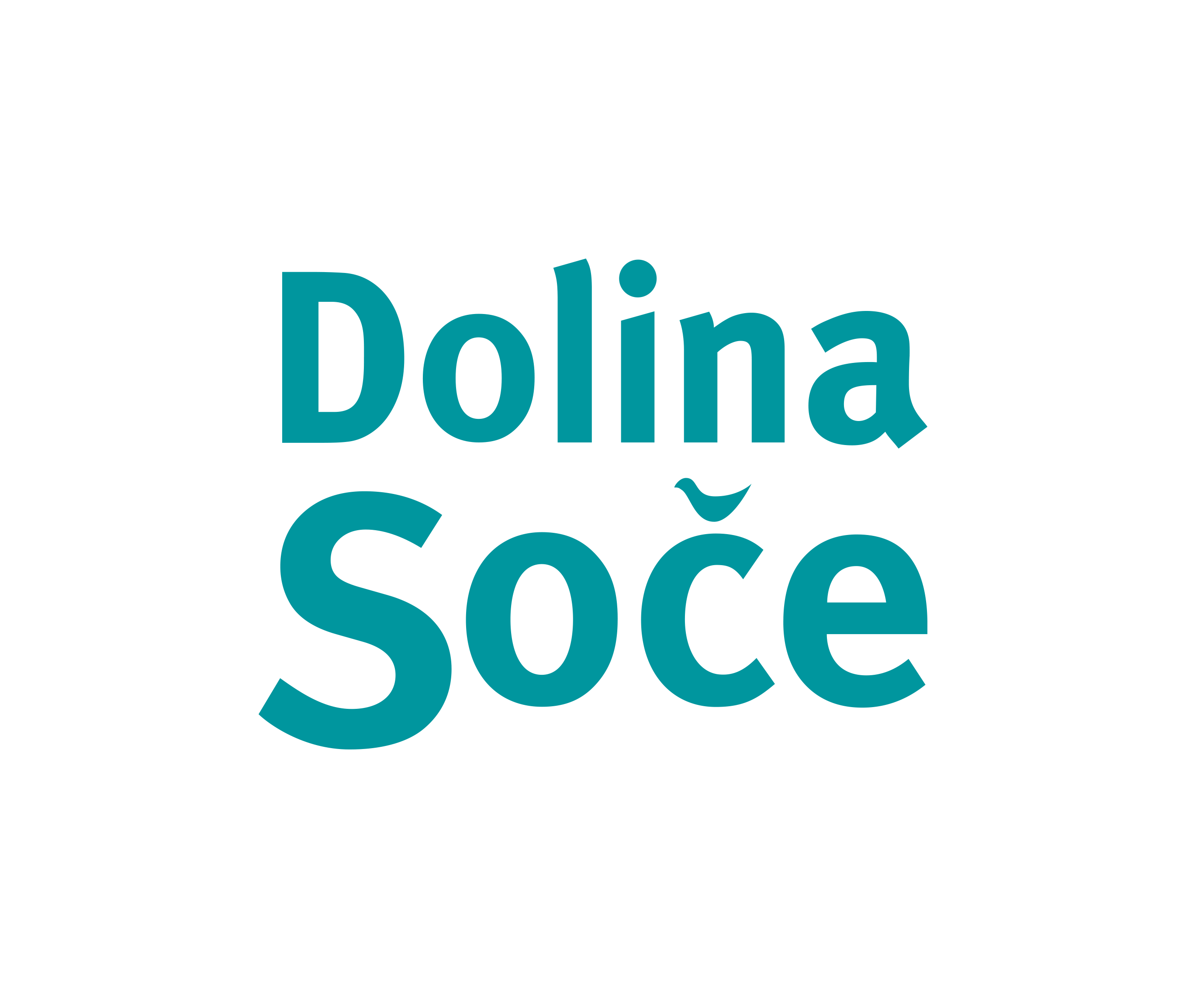 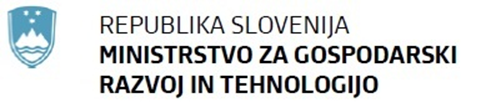 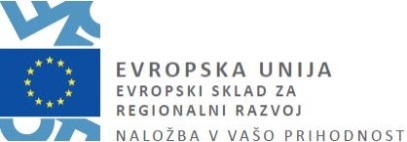 Avtorska pogodba
Zakon o avtorski in sorodnih pravicah (ZASP).
Avtorska dela so individualne intelektualne stvaritve s področja književnosti, znanosti in umetnosti:
govorjena dela, kot npr. govori, pridige, predavanja;
pisana dela, kot npr. leposlovna dela, članki, priročniki, študije ter računalniški programi;
glasbena dela z besedilom ali brez besedila;
gledališka, gledališko-glasbena in lutkovna dela;
koreografska in pantomimska dela;
fotografska dela in dela, narejena po postopku, podobnem fotografiranju;
avdiovizualna dela;
likovna dela, kot npr. slike, grafike in kipi;
arhitekturna dela, kot npr. skice, načrti ter izvedeni objekti s področja arhitekture, urbanizma in krajinske arhitekture;
dela uporabne umetnosti in industrijskega oblikovanja;
kartografska dela;
predstavitve znanstvene, izobraževalne ali tehnične narave (tehnične risbe, načrti, skice, tabele, izvedenska mnenja, plastične predstavitve in druga dela enake narave).
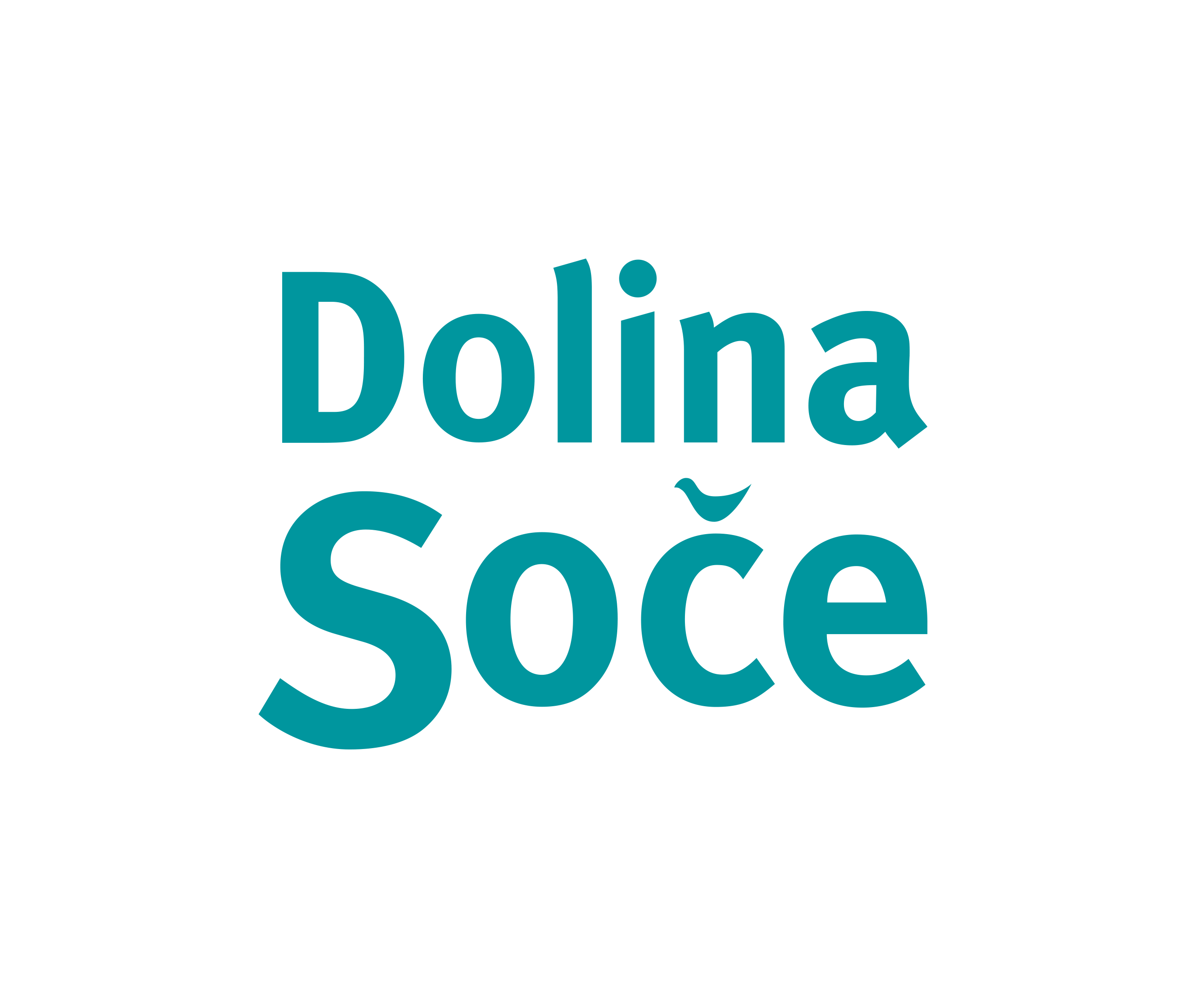 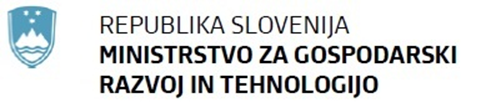 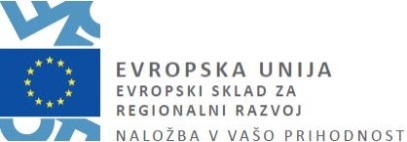 Ste se kaj novega naučili?

Povežimo se
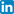 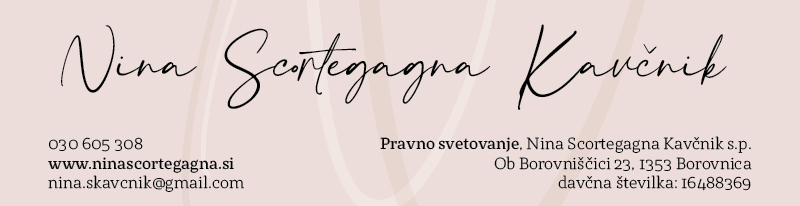